8086 Microprocessor
Functional blocks
Microprocessor
Computational Unit; performs arithmetic and logic operations
Various conditions of the results are stored as status bits called flags in flag register
Internal storage of data
Register array or internal memory
Data Bus
ALU
Instruction decoding unit
Flag Register
Generates the address of the instructions to be fetched from the memory and send through address bus to the memory
Timing and control unit
PC/ IP
Address Bus
Control Bus
Generates control signals for internal and external operations of the microprocessor
Decodes instructions; sends information to the timing and control unit
Wednesday, February 27, 2019
Dr. G. Raghu Chandra, EEE
2
Architecture
8086 Microprocessor
Architecture
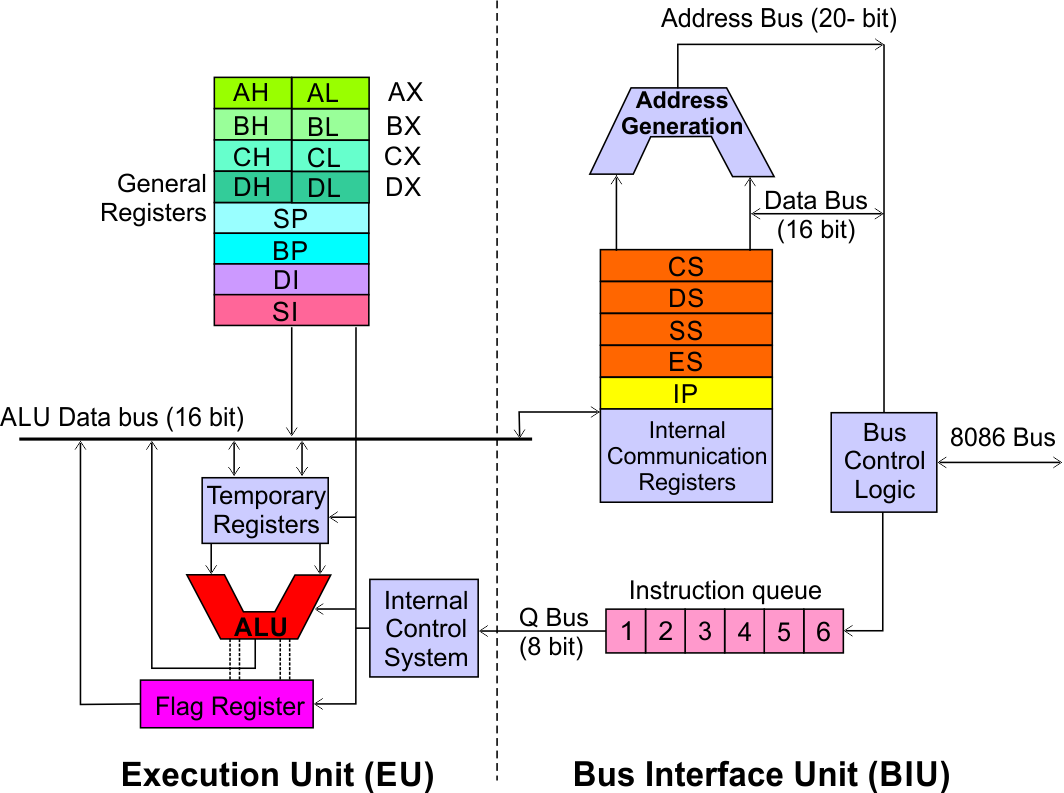 Execution Unit (EU)

EU executes instructions that have already been fetched by the BIU.

BIU and EU functions separately.
Bus Interface Unit (BIU)

BIU fetches instructions, reads data from memory and I/O ports, writes data to memory and I/ O ports.
Wednesday, February 27, 2019
Dr. G. Raghu Chandra, EEE
4
8086 Microprocessor
Architecture
Bus Interface Unit (BIU)
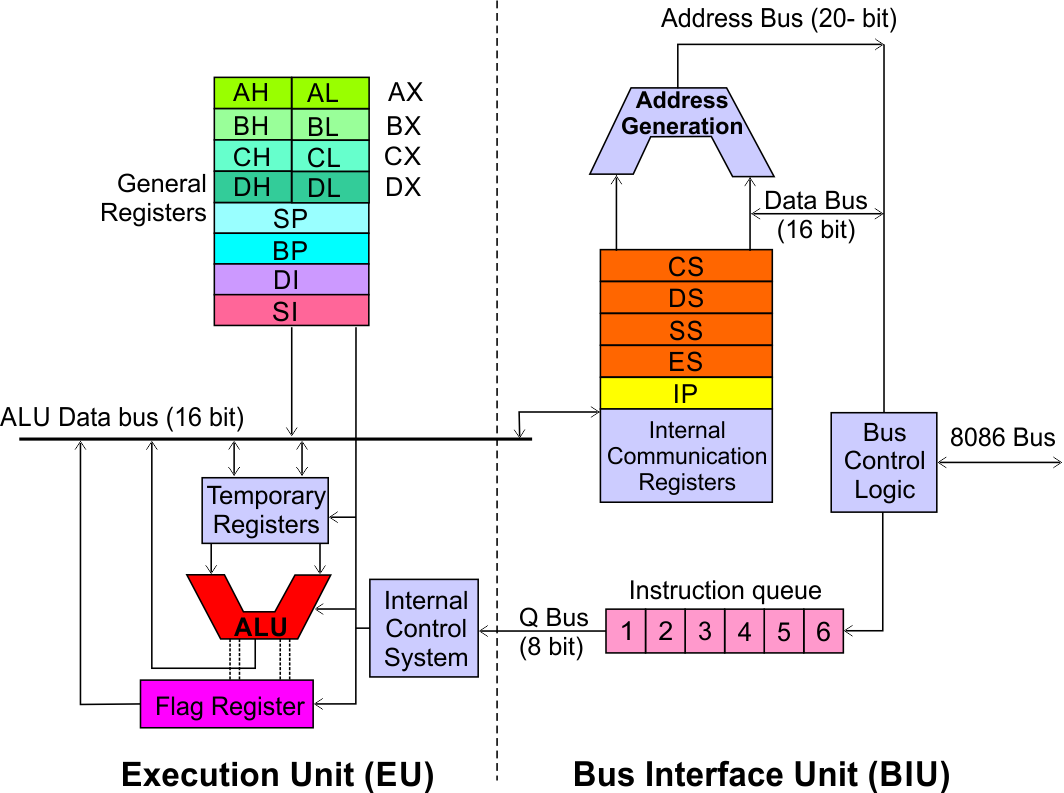 Dedicated Adder to generate 20 bit address
Four 16-bit segment registers

Code Segment (CS)
Data Segment (DS)
Stack Segment (SS)
Extra Segment (ES)
Wednesday, February 27, 2019
Dr. G. Raghu Chandra, EEE
5
Segment Registers >>
Inside The 8088/8086…pipelining
Pipelining
Two ways to make CPU process information faster:
Increase the working frequency – technology dependent
Change the internal architecture of the CPU

Pipelining is to allow CPU to fetch and execute at the same time
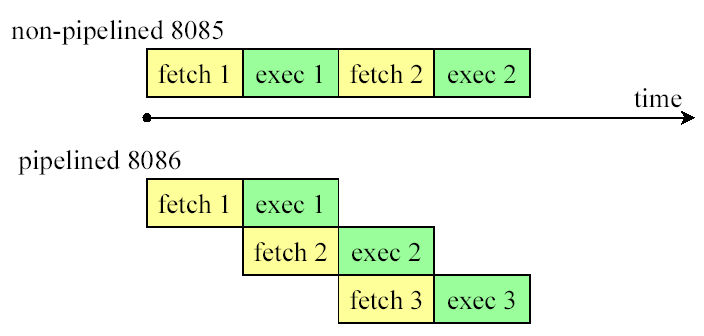 Wednesday, February 27, 2019
Dr. G. Raghu Chandra, EEE
6
Inside The 8088/8086…pipelining
Intel implemented the concept of pipelining by splitting the internal structure of the 8088/8086 into two sections that works simultaneously:

Execution Unit (EU) – executes instructions previously fetched

Bus Interface Unit (BIU) – accesses memory and peripherals
Wednesday, February 27, 2019
Dr. G. Raghu Chandra, EEE
7
8086 Microprocessor
Architecture
Bus Interface Unit (BIU)
Segment 
Registers
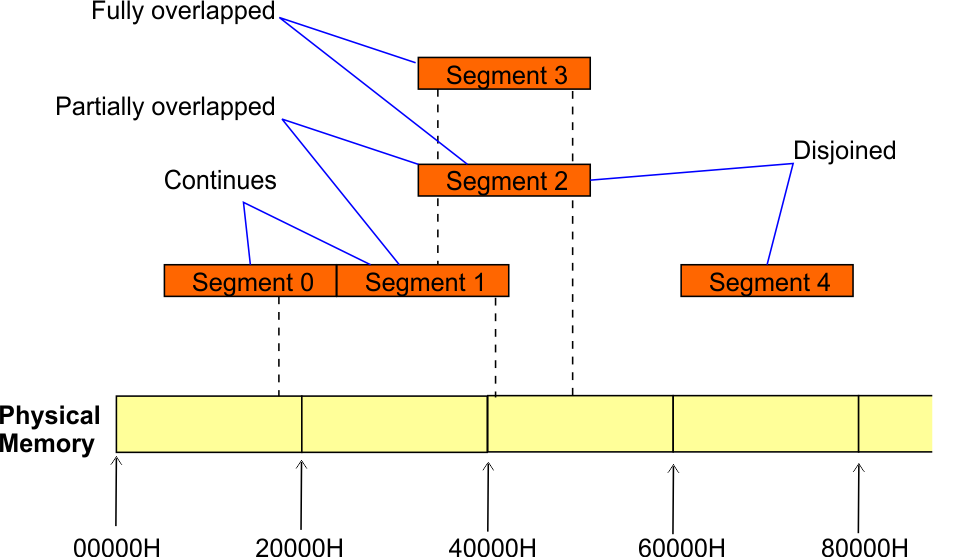 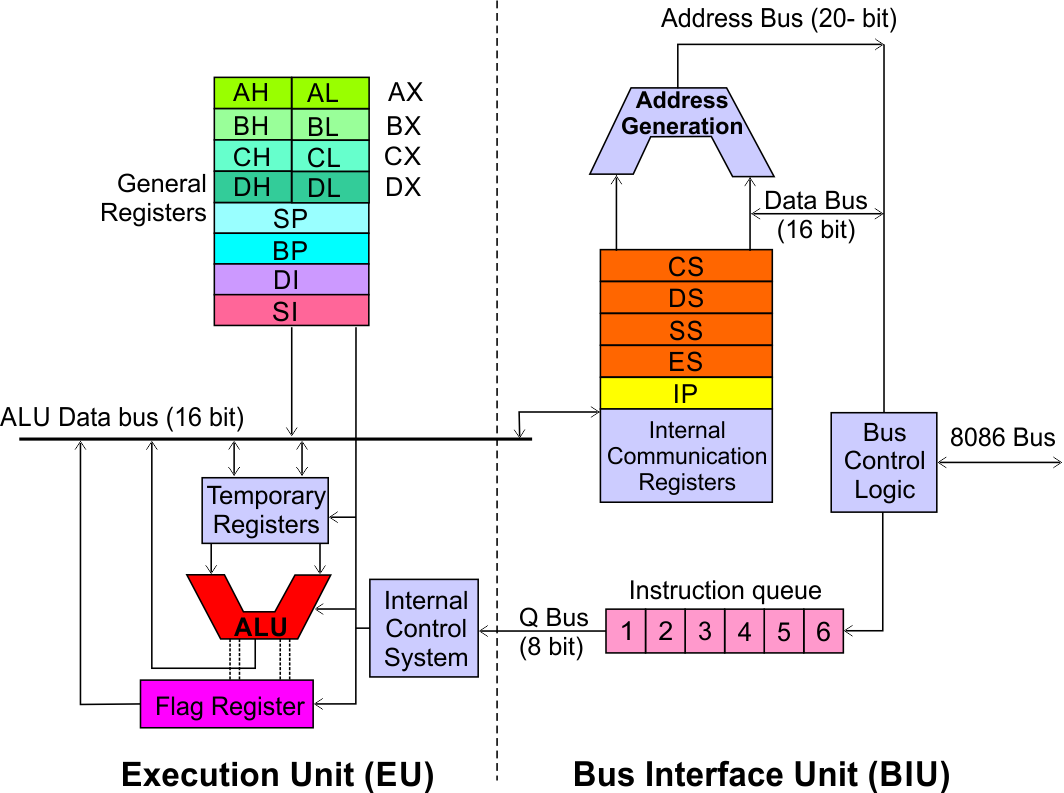 Programs obtain access to code and data in the segments by changing the segment register content to point to the desired segments.
8086’s 1-megabyte memory is divided into segments of up to 64K bytes each.
The 8086 can directly address four segments (256 K bytes within the 1 M byte of memory) at a particular time.
Wednesday, February 27, 2019
Dr. G. Raghu Chandra, EEE
8
8086 Microprocessor
Architecture
Bus Interface Unit (BIU)
Segment 
Registers
Code Segment Register


16-bit

CS contains the base or start of the current code segment; IP contains the distance or offset from this address to the next instruction byte to be fetched.

BIU computes the 20-bit physical address by logically shifting the contents of CS 4-bits to the left and then adding the 16-bit contents of IP. 

That is, all instructions of a program are relative to the contents of the CS register multiplied by 16 and then offset is added provided by the IP.
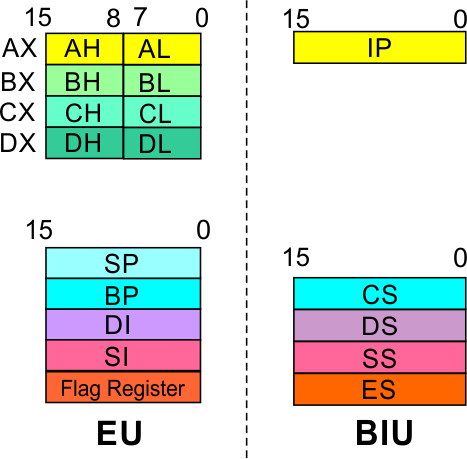 Wednesday, February 27, 2019
Dr. G. Raghu Chandra, EEE
9
8086 Microprocessor
Architecture
Bus Interface Unit (BIU)
Segment 
Registers
Data Segment Register


16-bit

Points to the current data segment; operands for most instructions are fetched from this segment.

The 16-bit contents of the Source Index (SI) or Destination Index (DI) or a 16-bit displacement are used as offset for computing the 20-bit physical address.
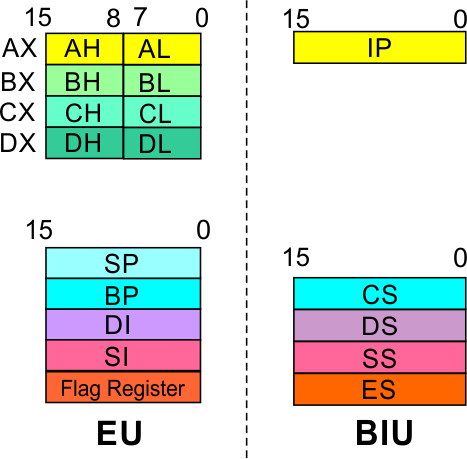 Wednesday, February 27, 2019
Dr. G. Raghu Chandra, EEE
10
8086 Microprocessor
Architecture
Bus Interface Unit (BIU)
Segment 
Registers
Stack Segment Register


16-bit

Points to the current stack.

The 20-bit physical stack address is calculated from the Stack Segment (SS) and the Stack Pointer (SP) for stack instructions such as PUSH and POP.

In based addressing mode, the 20-bit physical stack address is calculated from the Stack segment (SS) and the Base Pointer (BP).
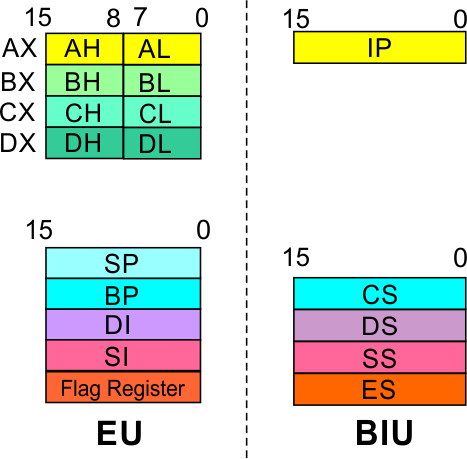 Wednesday, February 27, 2019
Dr. G. Raghu Chandra, EEE
11
8086 Microprocessor
Architecture
Bus Interface Unit (BIU)
Segment 
Registers
Extra Segment Register


16-bit

Points to the extra segment in which data (in excess of 64K pointed to by the DS) is stored.

String instructions use the ES and DI to determine the 20-bit physical address for the destination.
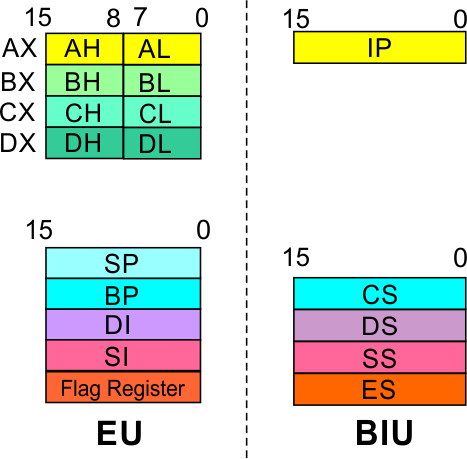 Wednesday, February 27, 2019
Dr. G. Raghu Chandra, EEE
12
8086 Microprocessor
Architecture
Bus Interface Unit (BIU)
Segment 
Registers
Instruction Pointer


16-bit

Always points to the next instruction to be executed within the currently executing code segment. 

So, this register contains the 16-bit offset address pointing to the next instruction code within the 64Kb of the code segment area. 

Its content is automatically incremented as the execution of the next instruction takes place.
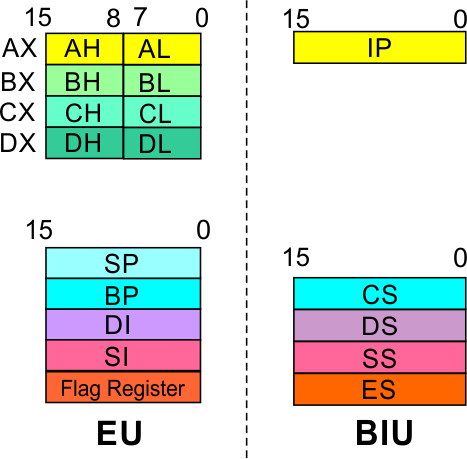 Wednesday, February 27, 2019
Dr. G. Raghu Chandra, EEE
13
8086 Microprocessor
Architecture
Bus Interface Unit (BIU)
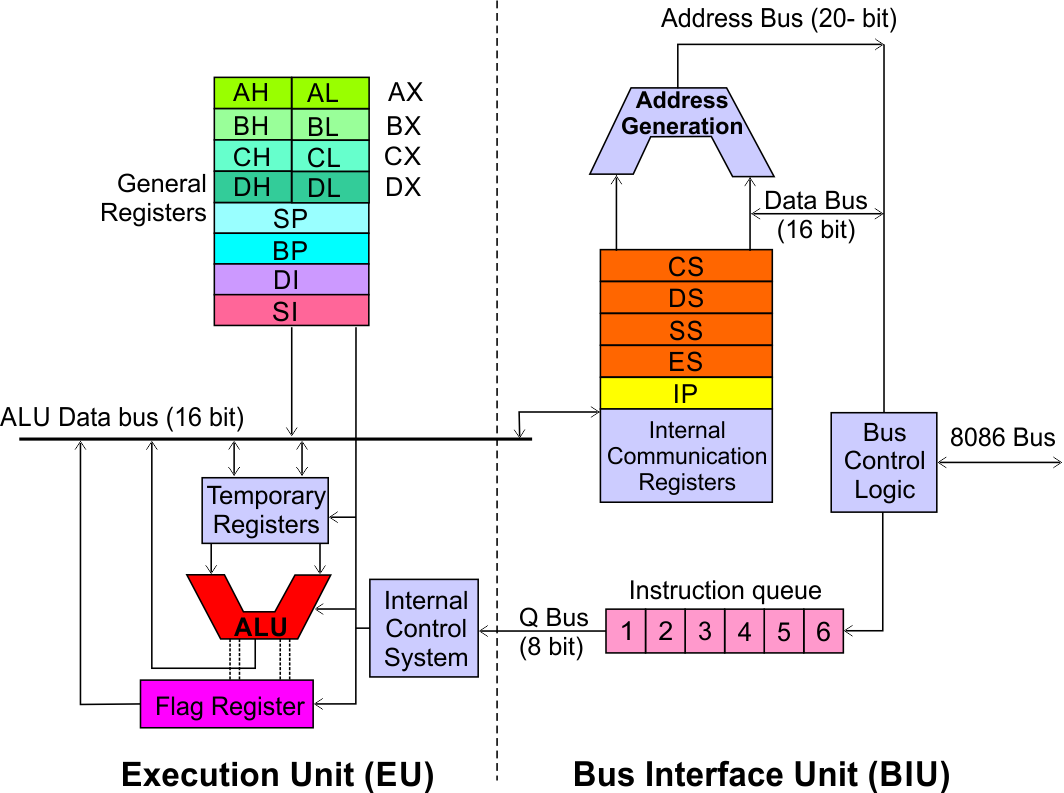 Instruction queue
A group of First-In-First-Out (FIFO) in which up to 6 bytes of instruction code are pre fetched from the memory ahead of time.

This is done in order to speed up the execution by overlapping instruction fetch with execution.

This mechanism is known as pipelining.
Wednesday, February 27, 2019
Dr. G. Raghu Chandra, EEE
14
8086 Microprocessor
Architecture
Execution Unit (EU)
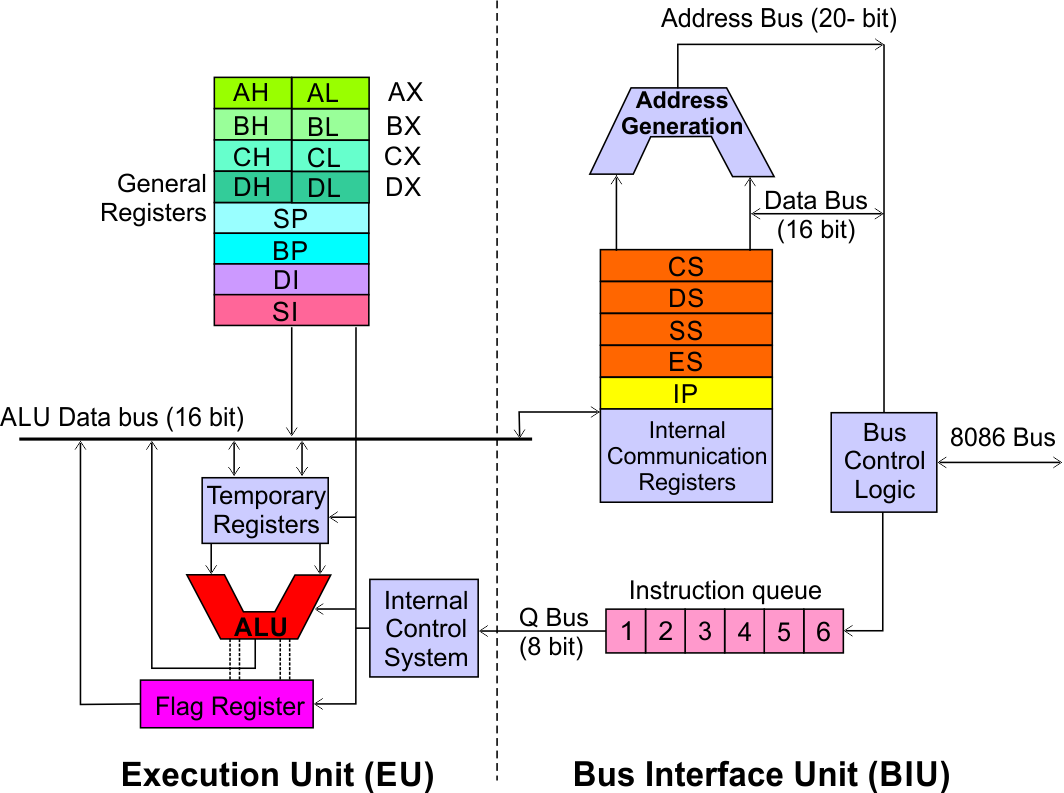 EU decodes and executes instructions. 

A decoder in the EU control system translates instructions.
16-bit ALU for performing arithmetic and logic operation
Four general purpose registers(AX, BX, CX, DX);

Pointer registers (Stack Pointer, Base Pointer); 

and                     

Index registers (Source Index, Destination Index) each of 16-bits
Some of the 16 bit registers can be used as two 8 bit registers as :

AX can be used as AH and AL
BX can be used as BH and BL
CX can be used as CH and CL
DX can be used as DH and DL
Wednesday, February 27, 2019
Dr. G. Raghu Chandra, EEE
15
8086 Microprocessor
Architecture
Execution Unit (EU)
EU
Registers
Accumulator Register (AX)


Consists of two 8-bit registers AL and AH, which can be combined together and used as a 16-bit register AX. 

AL in this case contains the low order byte of the word, and AH contains the high-order byte. 

The I/O instructions use the AX or AL for inputting / outputting 16 or 8 bit data to or from an I/O port.

Multiplication and Division instructions also use the AX or AL.
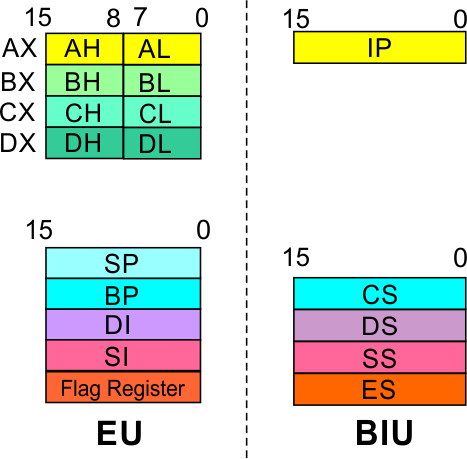 Wednesday, February 27, 2019
Dr. G. Raghu Chandra, EEE
16
8086 Microprocessor
Architecture
Execution Unit (EU)
EU
Registers
Base Register (BX)


Consists of two 8-bit registers BL and BH, which can be combined together and used as a 16-bit register BX. 

BL in this case contains the low-order byte of the word, and BH contains the high-order byte. 

This is the only general purpose register whose contents can be used for addressing the 8086 memory.

All memory references utilizing this register content for addressing use DS as the default segment register.
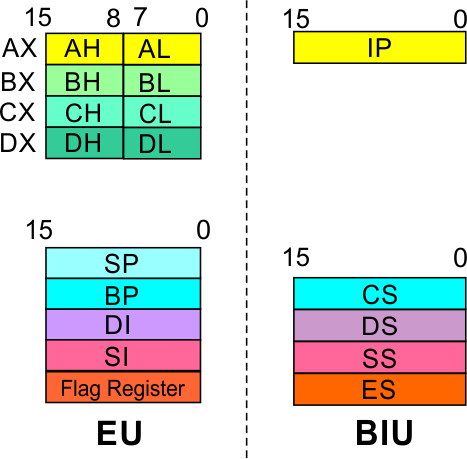 Wednesday, February 27, 2019
Dr. G. Raghu Chandra, EEE
17
8086 Microprocessor
Architecture
Execution Unit (EU)
EU
Registers
Counter Register (CX)

Consists of two 8-bit registers CL and CH, which can be combined together and used as a 16-bit register CX. 

When combined, CL register contains the low order byte of the word, and CH contains the high-order byte. 

Instructions such as SHIFT, ROTATE and LOOP use the contents of CX as a counter.
Example:

The instruction LOOP START automatically decrements CX by 1 without affecting flags and will check if [CX] = 0. 

If it is  zero, 8086 executes the next instruction; otherwise the 8086 branches to the label START.
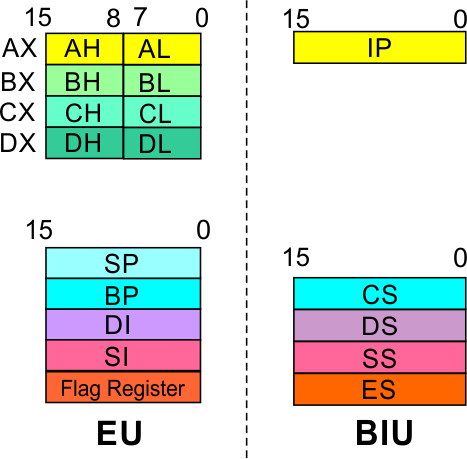 Wednesday, February 27, 2019
Dr. G. Raghu Chandra, EEE
18
8086 Microprocessor
Architecture
Execution Unit (EU)
EU
Registers
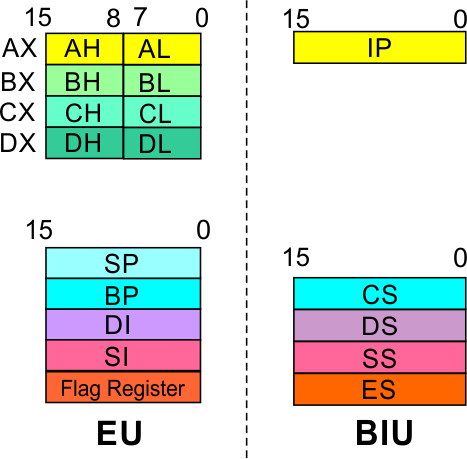 Wednesday, February 27, 2019
Dr. G. Raghu Chandra, EEE
19
8086 Microprocessor
Architecture
Execution Unit (EU)
EU
Registers
Stack Pointer (SP) and Base Pointer (BP)

SP and BP are used to access data in the stack segment.

SP is used as an offset from the current SS during execution of instructions that involve the stack segment in the external memory.

SP contents are automatically updated (incremented/ decremented) due to execution of a POP or PUSH instruction.

BP contains an offset address in the current SS, which is used by instructions utilizing the based addressing mode.
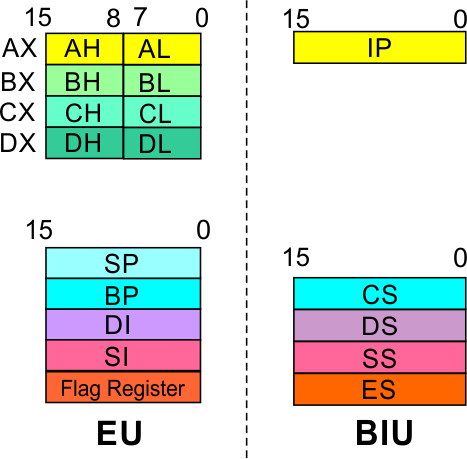 Wednesday, February 27, 2019
Dr. G. Raghu Chandra, EEE
20
8086 Microprocessor
Architecture
Execution Unit (EU)
EU
Registers
Source Index (SI) and Destination Index (DI)

Used in indexed addressing.

Instructions that process data strings use the SI and DI registers together with DS and ES respectively  in order to distinguish between the source and destination addresses.
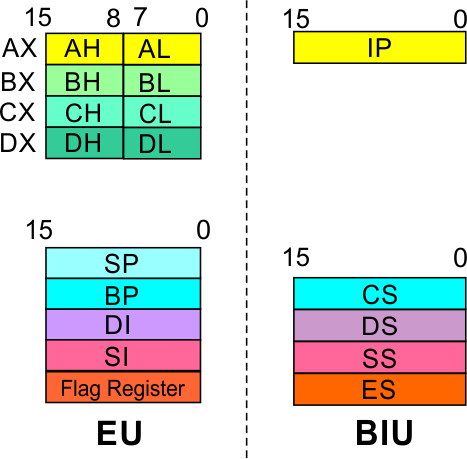 Wednesday, February 27, 2019
Dr. G. Raghu Chandra, EEE
21
8086 Microprocessor
Architecture
Execution Unit (EU)
EU
Registers
Source Index (SI) and Destination Index (DI)

Used in indexed addressing.

Instructions that process data strings use the SI and DI registers together with DS and ES respectively  in order to distinguish between the source and destination addresses.
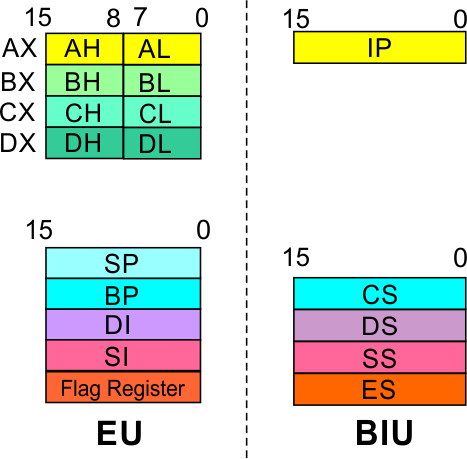 Wednesday, February 27, 2019
Dr. G. Raghu Chandra, EEE
22
8086 Microprocessor
Architecture
Execution Unit (EU)
Auxiliary Carry Flag

This is set, if there is a carry from the lowest nibble, i.e, bit three during addition, or borrow for the lowest nibble, i.e, bit three, during subtraction.
Carry Flag

This flag is set, when there is a carry out of MSB in case of addition or a borrow in case of subtraction.
Flag Register
Zero Flag

This flag is set, if the result of the computation or comparison performed by an instruction is zero
Parity Flag

This flag is set to 1, if the lower byte of the result contains even number   of 1’s ; for odd number of  1’s  set to zero.
Sign Flag

This flag is set, when the result of any computation is negative
Trap Flag
If this flag is set, the processor enters the single step execution mode by generating internal interrupts after the execution of each instruction
Over flow Flag
This flag is set, if an overflow occurs, i.e, if the result of a signed operation is large enough to accommodate in a destination register. The result is of more than 7-bits in size in case of 8-bit signed operation and more than 15-bits in size in case of 16-bit sign operations, then the overflow will be set.
Direction Flag
This is used by string manipulation instructions. If this flag bit is ‘0’, the string is processed beginning from the lowest address to the highest address, i.e., auto incrementing mode. Otherwise, the string is processed from the highest address towards the lowest address, i.e., auto decrementing mode.
Interrupt Flag

Causes the 8086 to recognize external mask interrupts; clearing IF disables these interrupts.
Wednesday, February 27, 2019
Dr. G. Raghu Chandra, EEE
23
8086 Microprocessor
Architecture
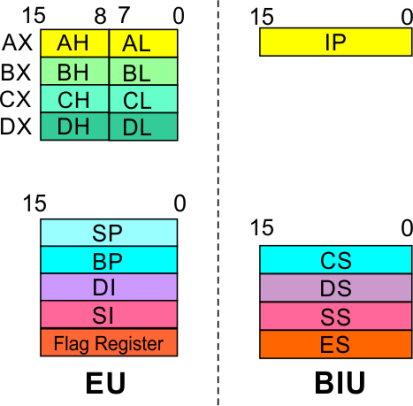 8086 registers categorized into 4 groups
Wednesday, February 27, 2019
Dr. G. Raghu Chandra, EEE
24
8086 Microprocessor
Architecture
Registers and Special Functions
Wednesday, February 27, 2019
Dr. G. Raghu Chandra, EEE
25
8086 Microprocessor
Summary
First 16- bit processor released by INTEL in the year 1978




Approximately 29, 000 transistors, 40 pin  DIP, 5V supply


Does not have internal clock; external asymmetric clock source with 33% duty cycle


20-bit address to access memory  can address up to 220 = 1 megabytes of memory space.
Wednesday, February 27, 2019
Dr. G. Raghu Chandra, EEE
26
[Speaker Notes: DIP- Dual Inline Package]
ADDRESSING MODES                     &Instruction set
8086 Microprocessor
Introduction
Program 
A set of instructions written to solve a problem.
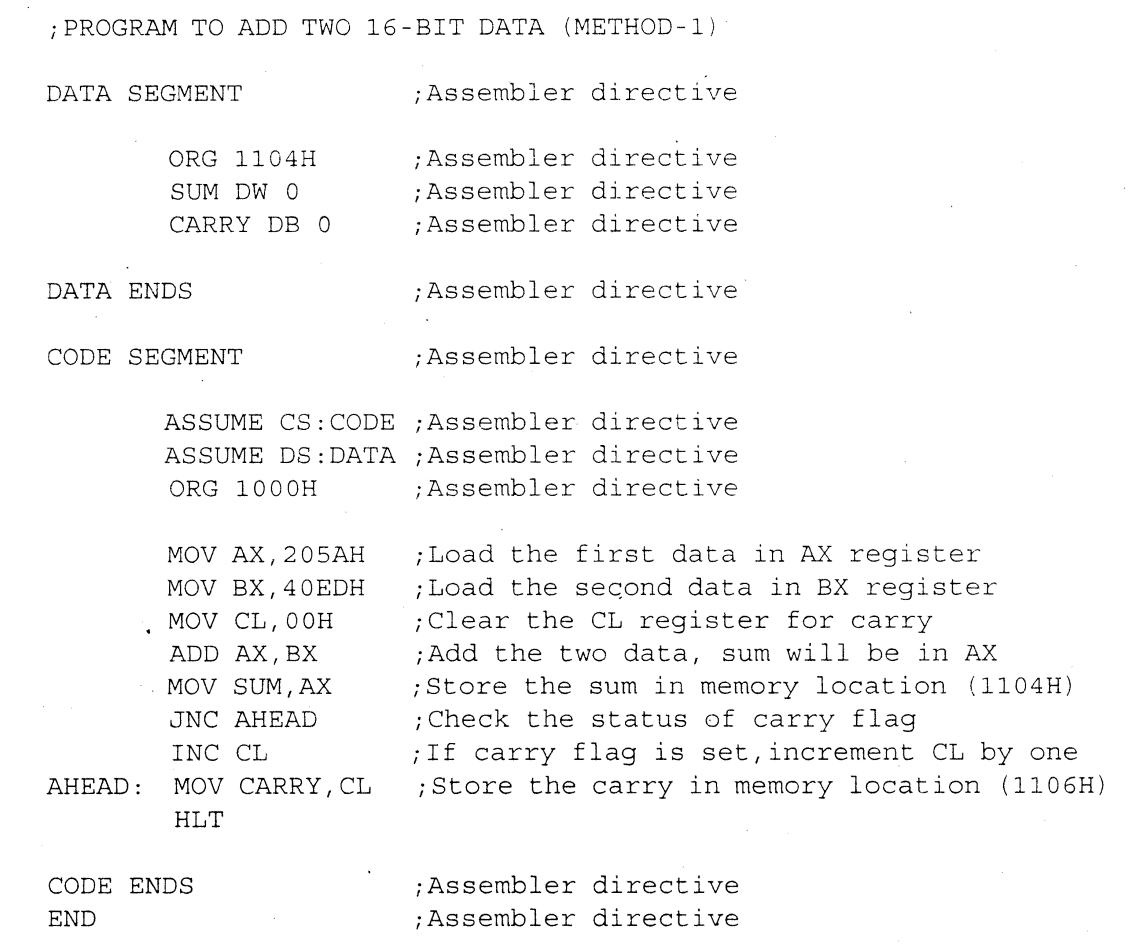 Instruction
Directions which a microprocessor follows to execute a task or part of a task.
Computer language
High Level
Low Level
Machine Language
Assembly Language
English Alphabets
‘Mnemonics’
Assembler Mnemonics  Machine Language
 Binary bits
Wednesday, February 27, 2019
Dr. G. Raghu Chandra, EEE
28
8086 Microprocessor
Introduction
Program is a set of instructions written to solve a problem. Instructions are the directions which a microprocessor follows to execute a task or part of a task.	Broadly, computer language can be divided into two parts as high-level language and low level language. Low level language are machine specific. Low level language can be further divided into machine language and assembly language.

	Machine language is the only language which a machine can understand. Instructions in this language are written in binary bits as a specific bit pattern. The computer interprets this bit pattern as an instruction to perform a particular task. The entire program is a sequence of binary numbers. This is a machine-friendly language but not user friendly. Debugging is another problem associated with machine language. 

	To overcome these problems, programmers develop another way in which instructions are written in English alphabets. This new language is known as Assembly language. The instructions in this language are termed mnemonics. As microprocessor can only understand the machine language so mnemonics are translated into machine language either manually or by a program known as assembler.
 	
	Efficient software development for the microprocessor requires a complete familiarity with the instruction set, their format and addressing modes. Here in this chapter, we will focus on the addressing modes and instructions formats of microprocessor 8086.
Wednesday, February 27, 2019
Dr. G. Raghu Chandra, EEE
29
ADDRESSING MODES
8086 Microprocessor
Addressing Modes
Every instruction of a program has to operate on a data. 
The different ways in which a source operand is denoted in an instruction are known as addressing modes.
Register Addressing

Immediate Addressing

Direct Addressing

Register Indirect Addressing

Based Addressing

Indexed Addressing

Based Index Addressing

String Addressing

Direct I/O port Addressing

10. Indirect I/O port Addressing

11. Relative Addressing

12. Implied Addressing
Group I : Addressing modes for register and immediate data
Group II : Addressing modes for memory data
Group III : Addressing modes for I/O ports
Group IV : Relative Addressing mode
Group V : Implied Addressing mode
Wednesday, February 27, 2019
Dr. G. Raghu Chandra, EEE
31
8086 Microprocessor
Addressing Modes
Group I : Addressing modes for register and immediate data
The instruction will specify the name of the register which holds the data to be operated by the instruction.

Example:

MOV CL, DH

The content of 8-bit register DH is moved to another 8-bit register CL

(CL)  (DH)
Register Addressing

Immediate Addressing

Direct Addressing

Register Indirect Addressing

Based Addressing

Indexed Addressing

Based Index Addressing

String Addressing

Direct I/O port Addressing

10. Indirect I/O port Addressing

11. Relative Addressing

12. Implied Addressing
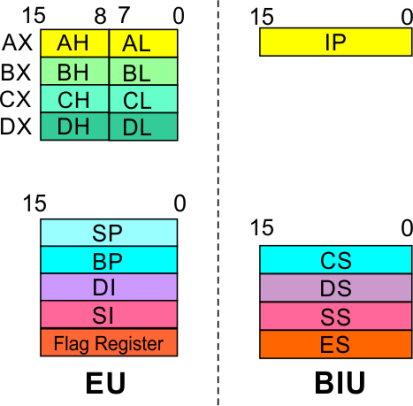 Wednesday, February 27, 2019
Dr. G. Raghu Chandra, EEE
32
8086 Microprocessor
Addressing Modes
Group I : Addressing modes for register and immediate data
Register Addressing

Immediate Addressing

Direct Addressing

Register Indirect Addressing

Based Addressing

Indexed Addressing

Based Index Addressing

String Addressing

Direct I/O port Addressing

10. Indirect I/O port Addressing

11. Relative Addressing

12. Implied Addressing
In immediate addressing mode, an 8-bit or 16-bit data is specified as part of the instruction

Example:

MOV DL, 08H

The 8-bit data (08H) given in the instruction is moved to DL

(DL)  08H


MOV AX, 0A9FH

The 16-bit data (0A9FH) given in the instruction is moved to AX register

(AX)  0A9FH
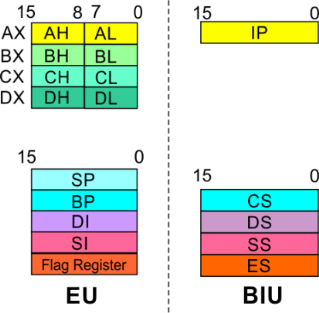 Wednesday, February 27, 2019
Dr. G. Raghu Chandra, EEE
33
Offset Value (16 bits)
0 0 0 0
Segment Register (16 bits)
Adder
Physical Address (20 Bits)
8086 Microprocessor
Addressing Modes : Memory Access
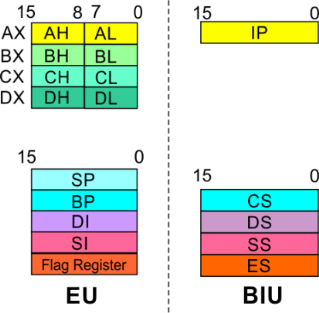 Wednesday, February 27, 2019
Dr. G. Raghu Chandra, EEE
34
8086 Microprocessor
Addressing Modes : Memory Access
20 Address lines    8086 can address up to          220 = 1M bytes of memory
However, the largest register is only 16 bits

Physical Address will have to be calculated    Physical Address : Actual address of a byte in memory. i.e. the value which goes out onto the address bus.

Memory Address represented in the form –          Seg : Offset   (Eg - 89AB:F012)

Each time the processor wants to  access memory, it takes the contents of a segment register, shifts it one hexadecimal place to the left (same as multiplying by 1610), then add the required offset to form the 20- bit address
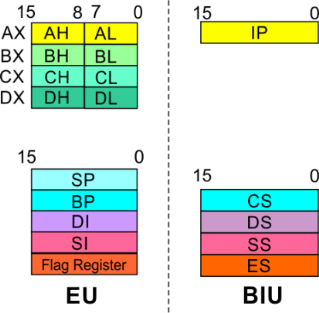 16 bytes of contiguous memory
89AB : F012    89AB    89AB0  (Paragraph to byte  89AB x 10 = 89AB0)
                           F012     0F012   (Offset is already in byte unit)
                                       + -------
                                           98AC2   (The absolute address)
Wednesday, February 27, 2019
Dr. G. Raghu Chandra, EEE
35
8086 Microprocessor
Addressing Modes : Memory Access
To access memory we use these four registers:   BX, SI, DI, BP
Combining these registers inside [ ] symbols, we can get different memory locations (Effective Address, EA) 

Supported combinations:
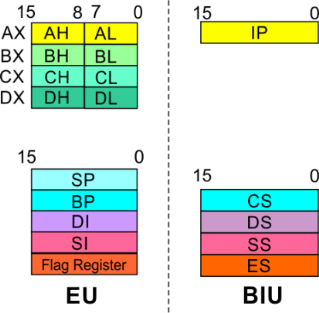 Wednesday, February 27, 2019
Dr. G. Raghu Chandra, EEE
36
8086 Microprocessor
Addressing Modes
Group II : Addressing modes for memory data
Register Addressing

Immediate Addressing

Direct Addressing

Register Indirect Addressing

Based Addressing

Indexed Addressing

Based Index Addressing

String Addressing

Direct I/O port Addressing

10. Indirect I/O port Addressing

11. Relative Addressing

12. Implied Addressing
Here, the effective  address of the memory location at which the data operand is stored  is given in the instruction. 

The  effective address is just a 16-bit number  written directly in the instruction. 
 
Example:

MOV   BX, [1354H] 
MOV   BL,  [0400H]
 
The square brackets around the  1354H denotes the contents of the memory location. When executed, this instruction will copy the contents of the memory location into BX register. 

This addressing mode is called direct because the displacement of the operand from the segment base is specified directly in the instruction.
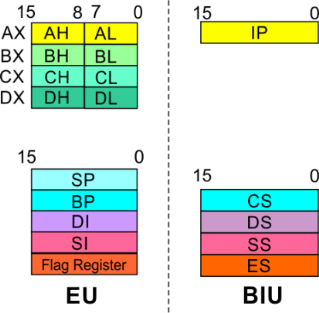 Wednesday, February 27, 2019
Dr. G. Raghu Chandra, EEE
37
8086 Microprocessor
Addressing Modes
Group II : Addressing modes for memory data
In Register indirect addressing, name of the register which holds the effective address (EA) will be specified in the instruction. 

Registers used to hold EA are any of the following registers: 

BX, BP, DI and SI. 

Content of the DS register is used for base address calculation.
 
Example:

MOV CX, [BX]

         Operations:

EA = (BX)
BA = (DS) x 1610
MA = BA + EA

(CX)  (MA)   or,

(CL)  (MA)
(CH)   (MA +1)
Register Addressing

Immediate Addressing

Direct Addressing

Register Indirect Addressing

Based Addressing

Indexed Addressing

Based Index Addressing

String Addressing

Direct I/O port Addressing

10. Indirect I/O port Addressing

11. Relative Addressing

12. Implied Addressing
Note : Register/ memory enclosed in brackets refer to content of register/ memory
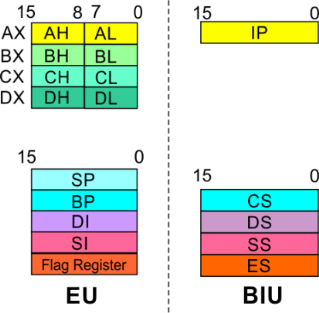 Wednesday, February 27, 2019
Dr. G. Raghu Chandra, EEE
38
8086 Microprocessor
Addressing Modes
Group II : Addressing modes for memory data
In Based Addressing, BX or BP is used to hold the base value for effective address and a signed 8-bit or unsigned 16-bit displacement will be specified in the instruction.

In case of 8-bit displacement, it is sign extended to 16-bit before adding to the base value.

When BX holds the base value of EA, 20-bit physical address is calculated from BX and DS.

When BP holds the base value of EA, BP and SS is used.

Example:

MOV AX, [BX + 08H]

          Operations:

0008H   08H  (Sign extended)
EA = (BX) + 0008H
BA = (DS) x 1610
MA = BA + EA

(AX)  (MA)     or,

(AL)  (MA)
(AH)  (MA + 1)
Register Addressing

Immediate Addressing

Direct Addressing

Register Indirect Addressing

Based Addressing

Indexed Addressing

Based Index Addressing

String Addressing

Direct I/O port Addressing

10. Indirect I/O port Addressing

11. Relative Addressing

12. Implied Addressing
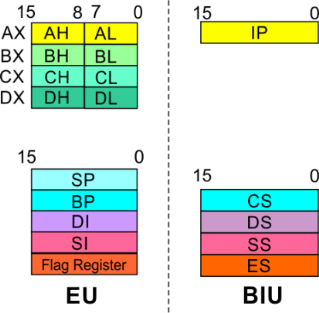 Wednesday, February 27, 2019
Dr. G. Raghu Chandra, EEE
39
8086 Microprocessor
Addressing Modes
Group II : Addressing modes for memory data
SI or DI register is used to hold an index value for memory data and a signed 8-bit or unsigned 16-bit displacement will be specified in the instruction.

Displacement is added to the index value in SI or DI register to obtain the EA. 

In case of 8-bit displacement, it is sign extended to 16-bit before adding to the base value.


Example:

MOV CX, [SI + 0A2H]

Operations: 

FFA2H  A2H  (Sign extended)

EA = (SI) + FFA2H
BA = (DS) x 1610
MA = BA + EA

(CX)  (MA)   or,

(CL)  (MA)
(CH)  (MA + 1)
Register Addressing

Immediate Addressing

Direct Addressing

Register Indirect Addressing

Based Addressing

Indexed Addressing

Based Index Addressing

String Addressing

Direct I/O port Addressing

10. Indirect I/O port Addressing

11. Relative Addressing

12. Implied Addressing
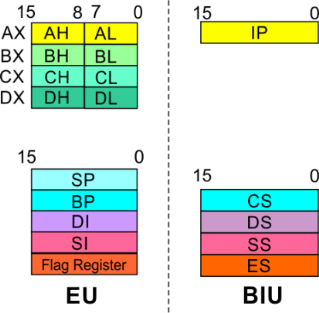 Wednesday, February 27, 2019
Dr. G. Raghu Chandra, EEE
40
8086 Microprocessor
Addressing Modes
Group II : Addressing modes for memory data
In Based Index Addressing, the effective address is computed from the sum of a base register (BX or BP), an index register (SI or DI) and a displacement.  

Example:

MOV DX, [BX + SI + 0AH]

Operations:

000AH  0AH  (Sign extended)

EA = (BX) + (SI) + 000AH
BA = (DS) x 1610
MA = BA + EA

(DX)  (MA)  or,

(DL)  (MA)
(DH)  (MA + 1)
Register Addressing

Immediate Addressing

Direct Addressing

Register Indirect Addressing

Based Addressing

Indexed Addressing

Based Index Addressing

String Addressing

Direct I/O port Addressing

10. Indirect I/O port Addressing

11. Relative Addressing

12. Implied Addressing
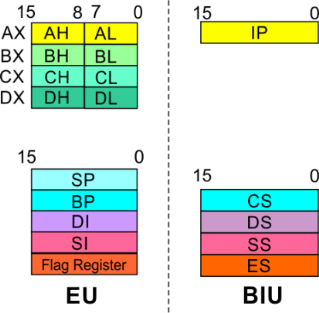 Wednesday, February 27, 2019
Dr. G. Raghu Chandra, EEE
41
8086 Microprocessor
Addressing Modes
Group II : Addressing modes for memory data
Employed in string operations to operate on string data.

The effective address (EA) of source data is stored in SI register and the EA of destination is stored in DI register.

Segment register for calculating base address of 
source data is DS and that of the destination data is ES


Example: MOVS BYTE

Operations:

Calculation of source memory location:
EA = (SI)      BA = (DS) x 1610        MA = BA + EA

Calculation of destination memory location:
EAE = (DI)     BAE  = (ES) x 1610       MAE = BAE + EAE


(MAE)  (MA)

If DF = 1, then (SI)  (SI) – 1 and (DI) = (DI) - 1 
If DF = 0, then (SI)  (SI) +1 and (DI) = (DI) + 1
Register Addressing

Immediate Addressing

Direct Addressing

Register Indirect Addressing

Based Addressing

Indexed Addressing

Based Index Addressing

String Addressing

Direct I/O port Addressing

10. Indirect I/O port Addressing

11. Relative Addressing

12. Implied Addressing
Note : Effective address of the Extra segment register
Wednesday, February 27, 2019
Dr. G. Raghu Chandra, EEE
42
8086 Microprocessor
Addressing Modes
Group III : Addressing modes for I/O ports
These addressing modes are used to access data from standard I/O mapped devices or ports.

In direct port addressing mode, an 8-bit port address is directly specified in the instruction.

Example:  IN AL, [09H]

Operations:   PORTaddr = 09H
	       (AL)  (PORT)  

	       Content of port with address 09H is 	       moved to AL register

In indirect port addressing mode, the instruction will specify the name of the register which holds the port address. In 8086, the 16-bit port address is stored in the DX register.

Example:  OUT [DX], AX

Operations:   PORTaddr = (DX)
	       (PORT)  (AX)  

	     Content of AX is moved to port 		     whose address is specified by DX       	     register.
Register Addressing

Immediate Addressing

Direct Addressing

Register Indirect Addressing

Based Addressing

Indexed Addressing

Based Index Addressing

String Addressing

Direct I/O port Addressing

10. Indirect I/O port Addressing

11. Relative Addressing

12. Implied Addressing
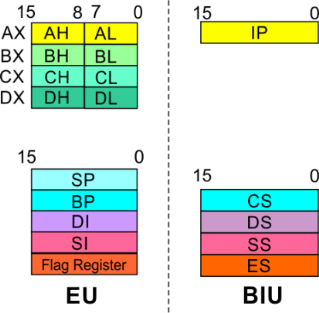 Wednesday, February 27, 2019
Dr. G. Raghu Chandra, EEE
43
8086 Microprocessor
Addressing Modes
Group IV : Relative Addressing mode
In this addressing mode, the effective address of a program instruction is specified relative to Instruction Pointer (IP) by an 8-bit signed displacement.

Example:  JZ 0AH

   Operations:

000AH  0AH      (sign extend)

If ZF = 1, then

EA = (IP) + 000AH
BA = (CS) x 1610
MA = BA + EA

If ZF = 1, then the program control jumps to new address calculated above. 

If ZF = 0, then next instruction of the program is executed.
Register Addressing

Immediate Addressing

Direct Addressing

Register Indirect Addressing

Based Addressing

Indexed Addressing

Based Index Addressing

String Addressing

Direct I/O port Addressing

10. Indirect I/O port Addressing

11. Relative Addressing

12. Implied Addressing
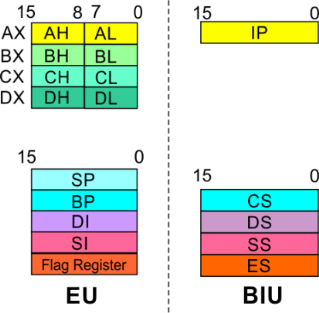 Wednesday, February 27, 2019
Dr. G. Raghu Chandra, EEE
44
8086 Microprocessor
Addressing Modes
Group IV : Implied Addressing mode
Instructions using this mode have no operands. The instruction itself will specify the data to be operated by the instruction.

Example:  CLC

This clears the carry flag to zero.
Register Addressing

Immediate Addressing

Direct Addressing

Register Indirect Addressing

Based Addressing

Indexed Addressing

Based Index Addressing

String Addressing

Direct I/O port Addressing

10. Indirect I/O port Addressing

11. Relative Addressing

12. Implied Addressing
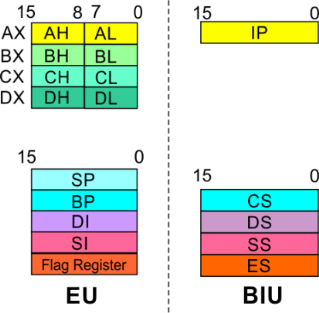 Wednesday, February 27, 2019
Dr. G. Raghu Chandra, EEE
45
INSTRUCTION SET
8086 Microprocessor
Instruction Set
8086 supports 6 types of instructions.
Data Transfer Instructions

Arithmetic Instructions

Logical Instructions

String manipulation Instructions

Process Control Instructions

Control Transfer Instructions
Wednesday, February 27, 2019
Dr. G. Raghu Chandra, EEE
47
8086 Microprocessor
Instruction Set
1. Data Transfer Instructions
Instructions that are used to transfer data/ address in to registers, memory locations and I/O ports.

Generally involve two operands: Source operand and Destination operand of the same size.

Source: Register or a memory location or an immediate data
Destination : Register or a memory location. 

The size should be a either a byte or a word.

A 8-bit data can only be moved to 8-bit register/ memory and a 16-bit data can be moved to 16-bit register/ memory.
Wednesday, February 27, 2019
Dr. G. Raghu Chandra, EEE
48
8086 Microprocessor
Instruction Set
1. Data Transfer Instructions
Mnemonics: MOV, XCHG, PUSH, POP, IN, OUT …
Wednesday, February 27, 2019
Dr. G. Raghu Chandra, EEE
49
8086 Microprocessor
Instruction Set
1. Data Transfer Instructions
Mnemonics: MOV, XCHG, PUSH, POP, IN, OUT …
Wednesday, February 27, 2019
Dr. G. Raghu Chandra, EEE
50
8086 Microprocessor
Instruction Set
1. Data Transfer Instructions
Mnemonics: MOV, XCHG, PUSH, POP, IN, OUT …
Wednesday, February 27, 2019
Dr. G. Raghu Chandra, EEE
51
8086 Microprocessor
Instruction Set
2. Arithmetic Instructions
Mnemonics: ADD, ADC, SUB, SBB, INC, DEC, MUL, DIV, CMP…
Wednesday, February 27, 2019
Dr. G. Raghu Chandra, EEE
52
8086 Microprocessor
Instruction Set
2. Arithmetic Instructions
Mnemonics: ADD, ADC, SUB, SBB, INC, DEC, MUL, DIV, CMP…
Wednesday, February 27, 2019
Dr. G. Raghu Chandra, EEE
53
8086 Microprocessor
Instruction Set
2. Arithmetic Instructions
Mnemonics: ADD, ADC, SUB, SBB, INC, DEC, MUL, DIV, CMP…
Wednesday, February 27, 2019
Dr. G. Raghu Chandra, EEE
54
8086 Microprocessor
Instruction Set
2. Arithmetic Instructions
Mnemonics: ADD, ADC, SUB, SBB, INC, DEC, MUL, DIV, CMP…
Wednesday, February 27, 2019
Dr. G. Raghu Chandra, EEE
55
8086 Microprocessor
Instruction Set
2. Arithmetic Instructions
Mnemonics: ADD, ADC, SUB, SBB, INC, DEC, MUL, DIV, CMP…
Wednesday, February 27, 2019
Dr. G. Raghu Chandra, EEE
56
8086 Microprocessor
Instruction Set
2. Arithmetic Instructions
Mnemonics: ADD, ADC, SUB, SBB, INC, DEC, MUL, DIV, CMP…
Wednesday, February 27, 2019
Dr. G. Raghu Chandra, EEE
57
8086 Microprocessor
Instruction Set
2. Arithmetic Instructions
Mnemonics: ADD, ADC, SUB, SBB, INC, DEC, MUL, DIV, CMP…
Wednesday, February 27, 2019
Dr. G. Raghu Chandra, EEE
58
8086 Microprocessor
Instruction Set
2. Arithmetic Instructions
Mnemonics: ADD, ADC, SUB, SBB, INC, DEC, MUL, DIV, CMP…
Wednesday, February 27, 2019
Dr. G. Raghu Chandra, EEE
59
8086 Microprocessor
Instruction Set
2. Arithmetic Instructions
Mnemonics: ADD, ADC, SUB, SBB, INC, DEC, MUL, DIV, CMP…
Wednesday, February 27, 2019
Dr. G. Raghu Chandra, EEE
60
8086 Microprocessor
Instruction Set
2. Arithmetic Instructions
Mnemonics: ADD, ADC, SUB, SBB, INC, DEC, MUL, DIV, CMP…
Wednesday, February 27, 2019
Dr. G. Raghu Chandra, EEE
61
8086 Microprocessor
Instruction Set
2. Arithmetic Instructions
Mnemonics: ADD, ADC, SUB, SBB, INC, DEC, MUL, DIV, CMP…
Wednesday, February 27, 2019
Dr. G. Raghu Chandra, EEE
62
8086 Microprocessor
Instruction Set
3. Logical Instructions
Mnemonics:  AND, OR, XOR, TEST, SHR, SHL, RCR, RCL …
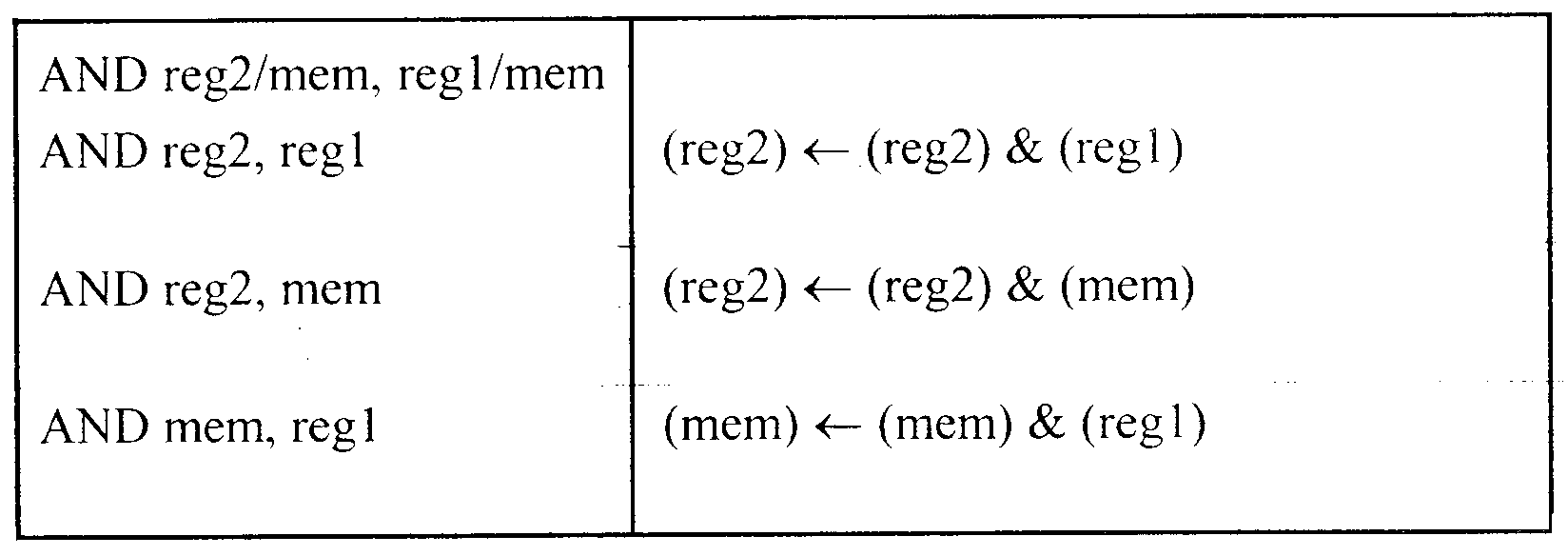 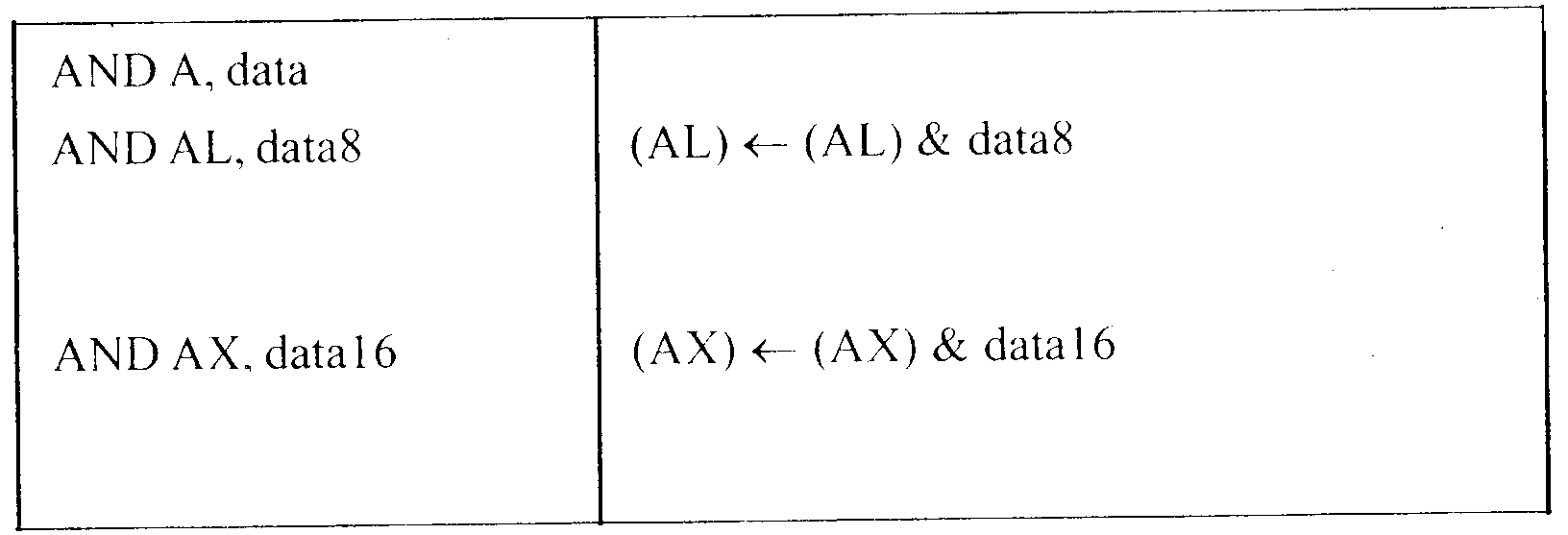 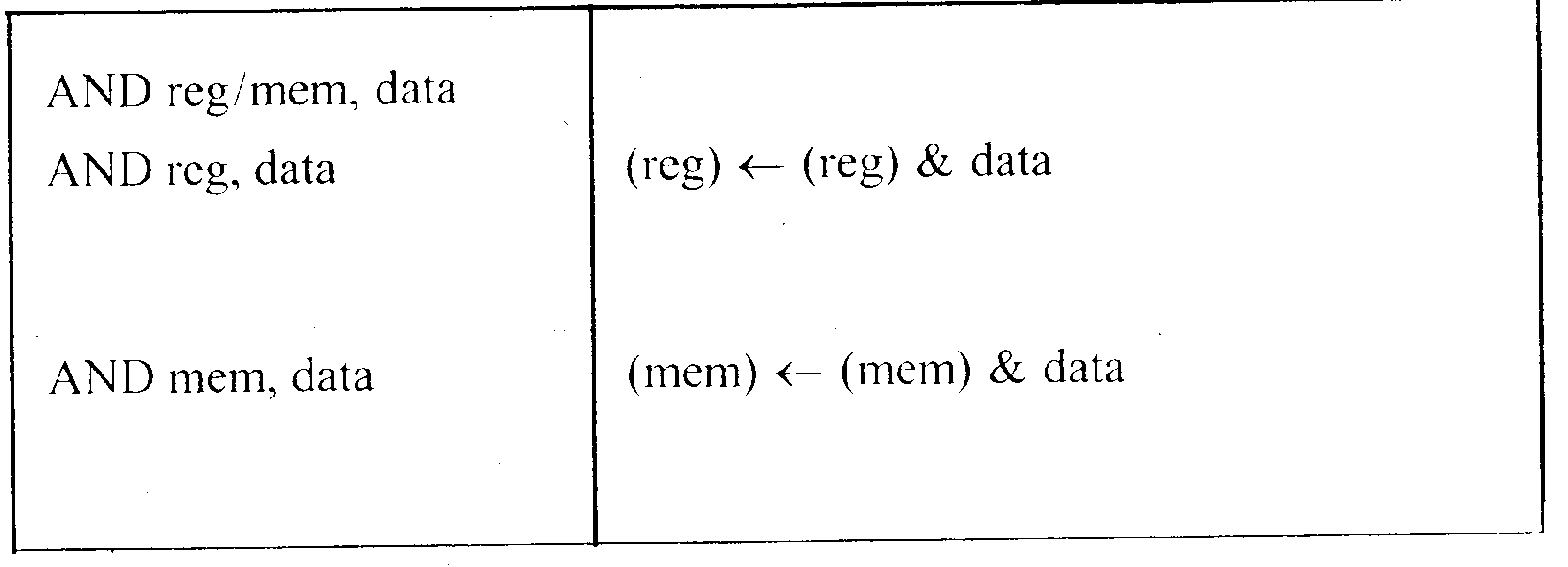 Wednesday, February 27, 2019
Dr. G. Raghu Chandra, EEE
63
8086 Microprocessor
Instruction Set
3. Logical Instructions
Mnemonics:  AND, OR, XOR, TEST, SHR, SHL, RCR, RCL …
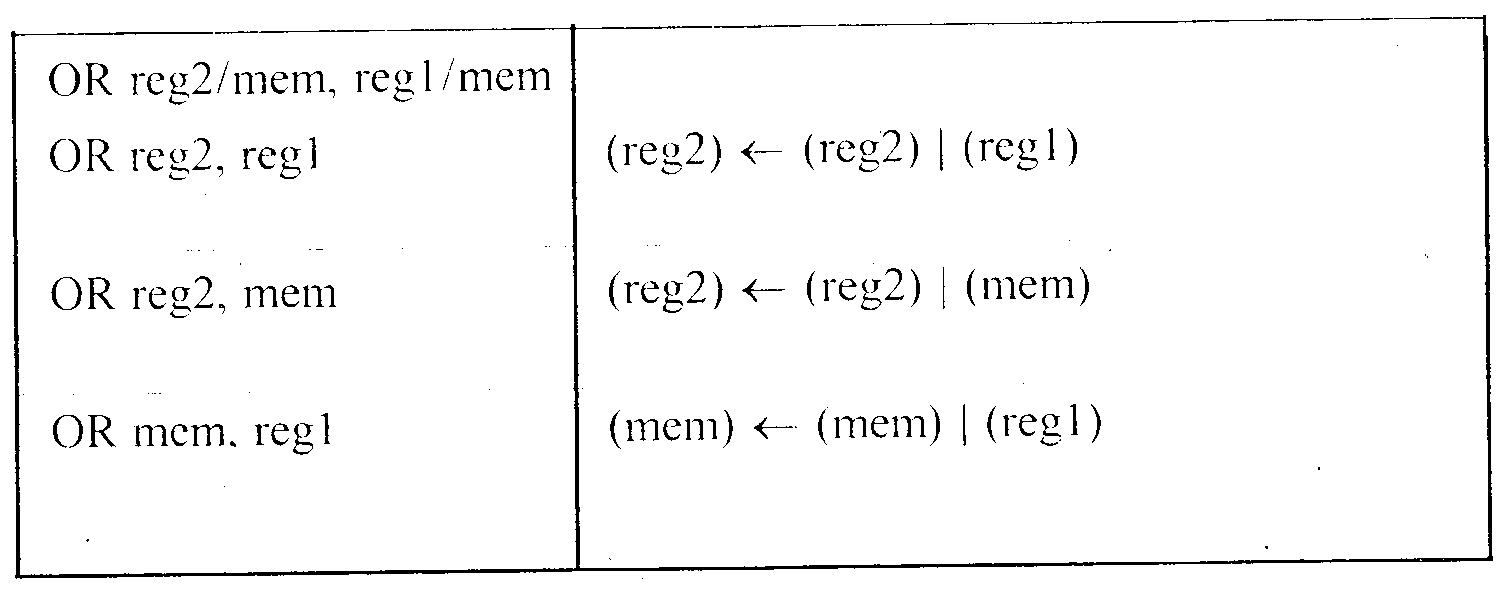 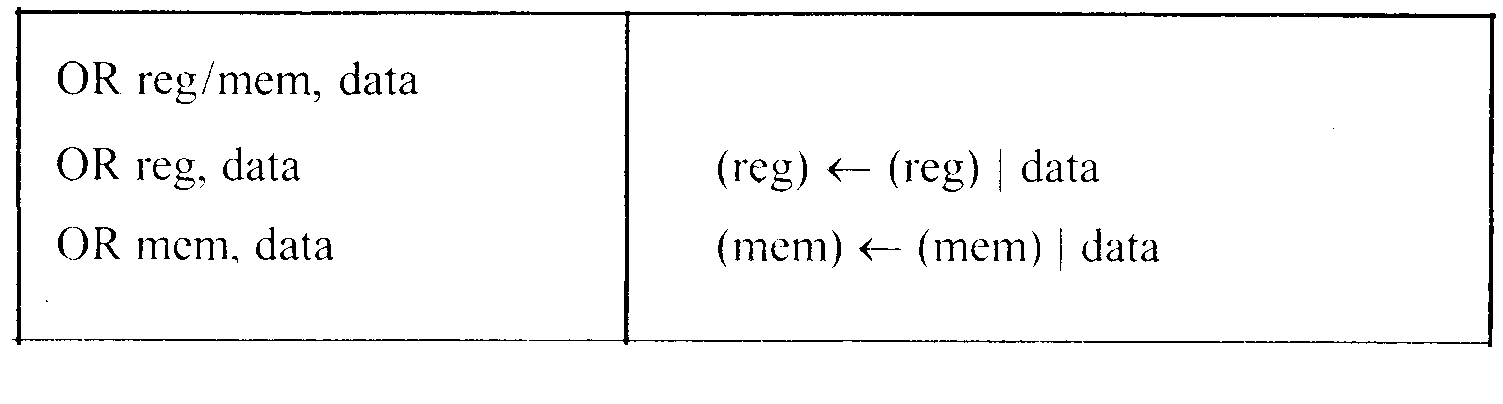 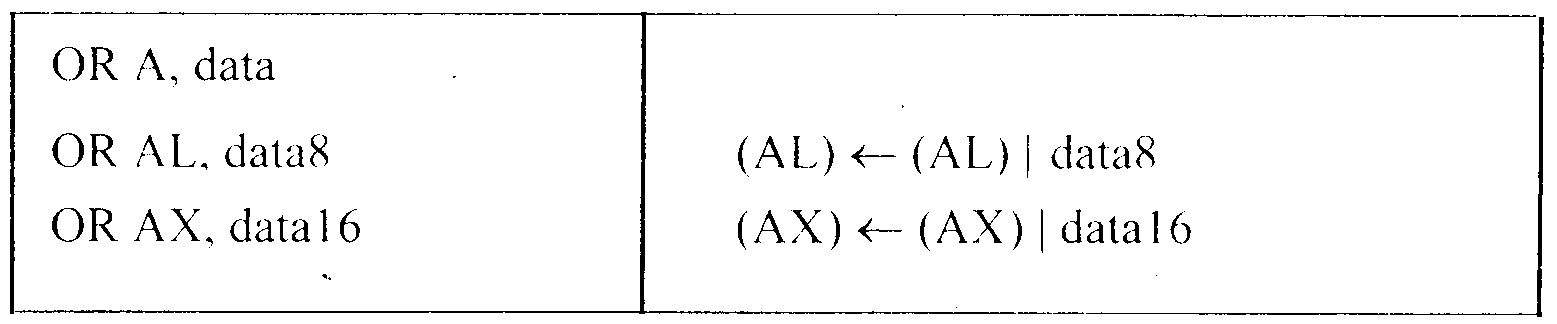 Wednesday, February 27, 2019
Dr. G. Raghu Chandra, EEE
64
8086 Microprocessor
Instruction Set
3. Logical Instructions
Mnemonics:  AND, OR, XOR, TEST, SHR, SHL, RCR, RCL …
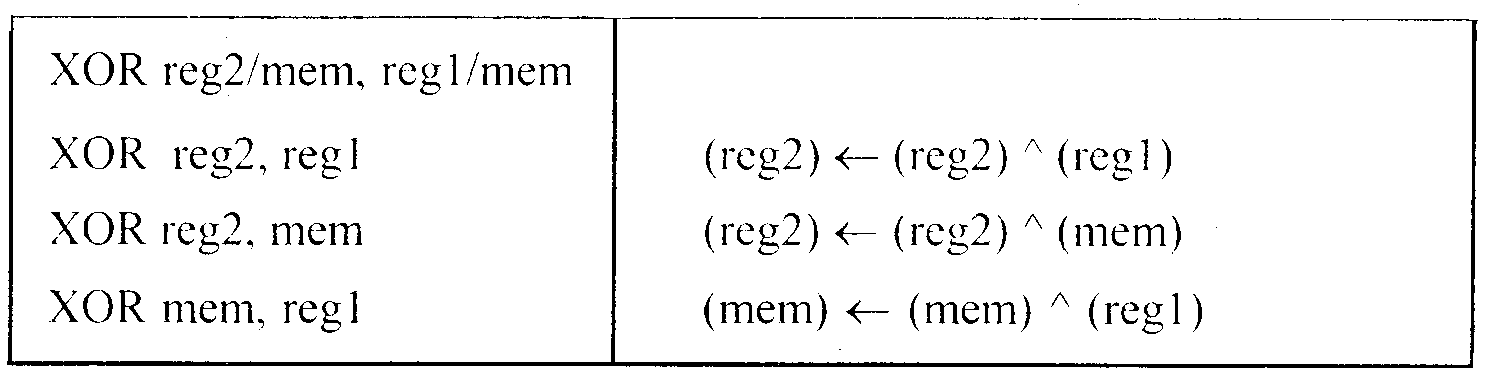 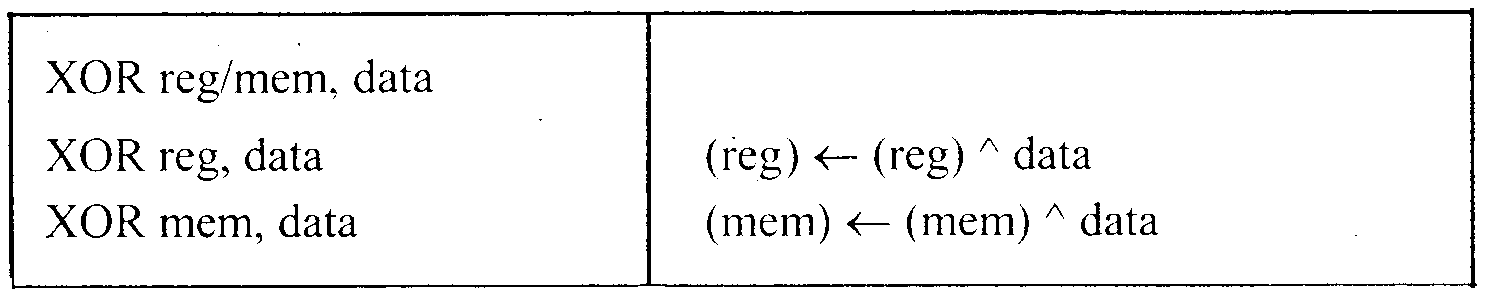 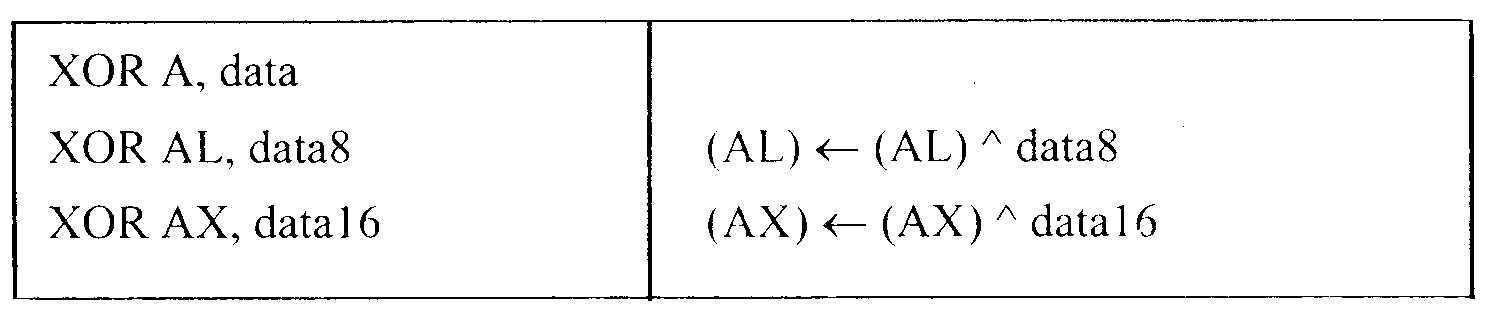 Wednesday, February 27, 2019
Dr. G. Raghu Chandra, EEE
65
8086 Microprocessor
Instruction Set
3. Logical Instructions
Mnemonics:  AND, OR, XOR, TEST, SHR, SHL, RCR, RCL …
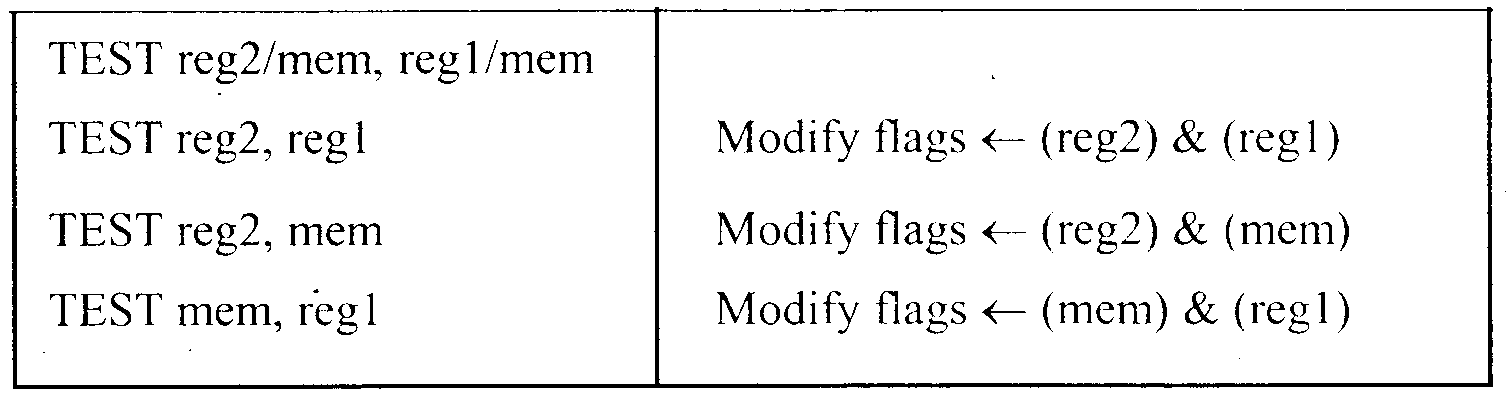 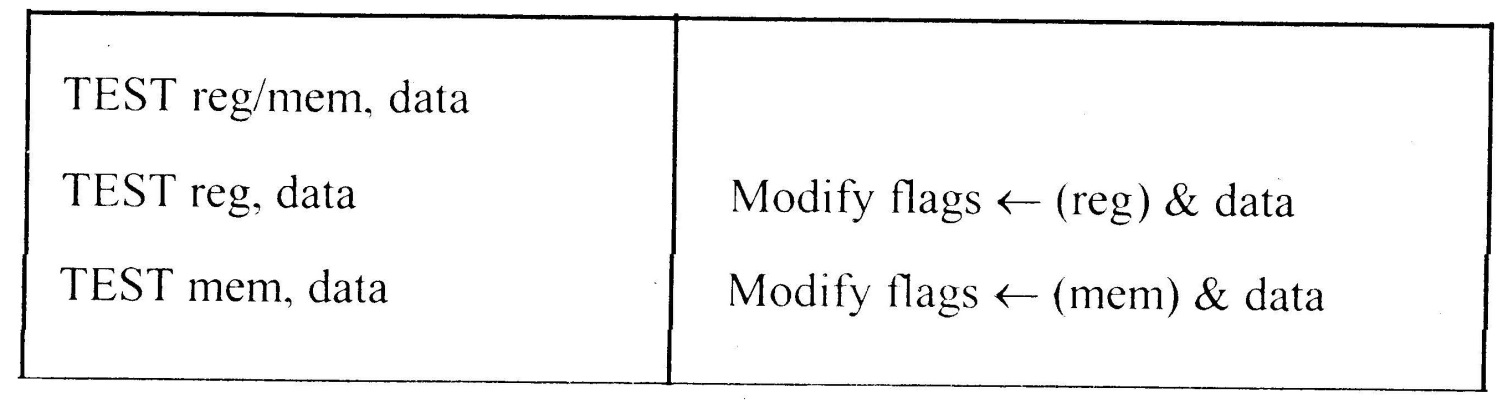 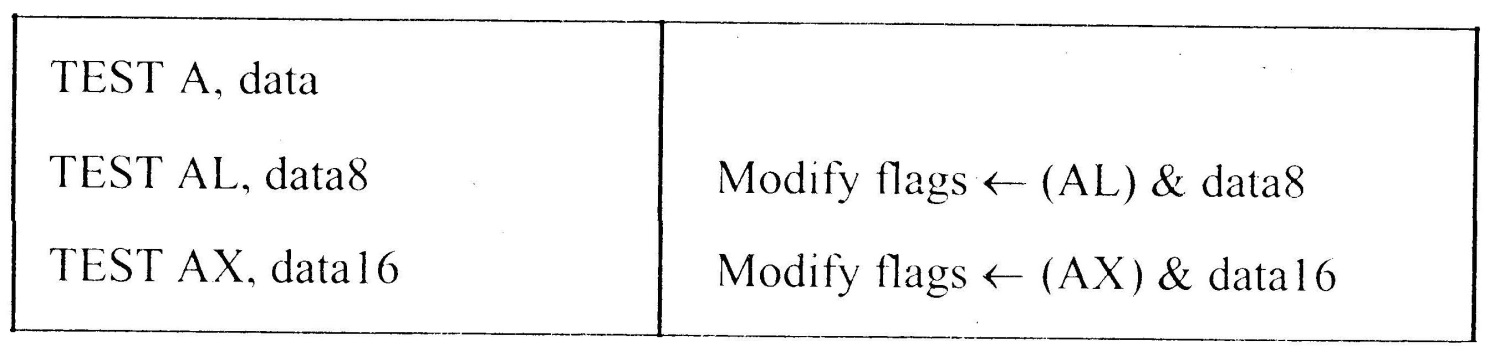 Wednesday, February 27, 2019
Dr. G. Raghu Chandra, EEE
66
8086 Microprocessor
Instruction Set
3. Logical Instructions
Mnemonics:  AND, OR, XOR, TEST, SHR, SHL, RCR, RCL …
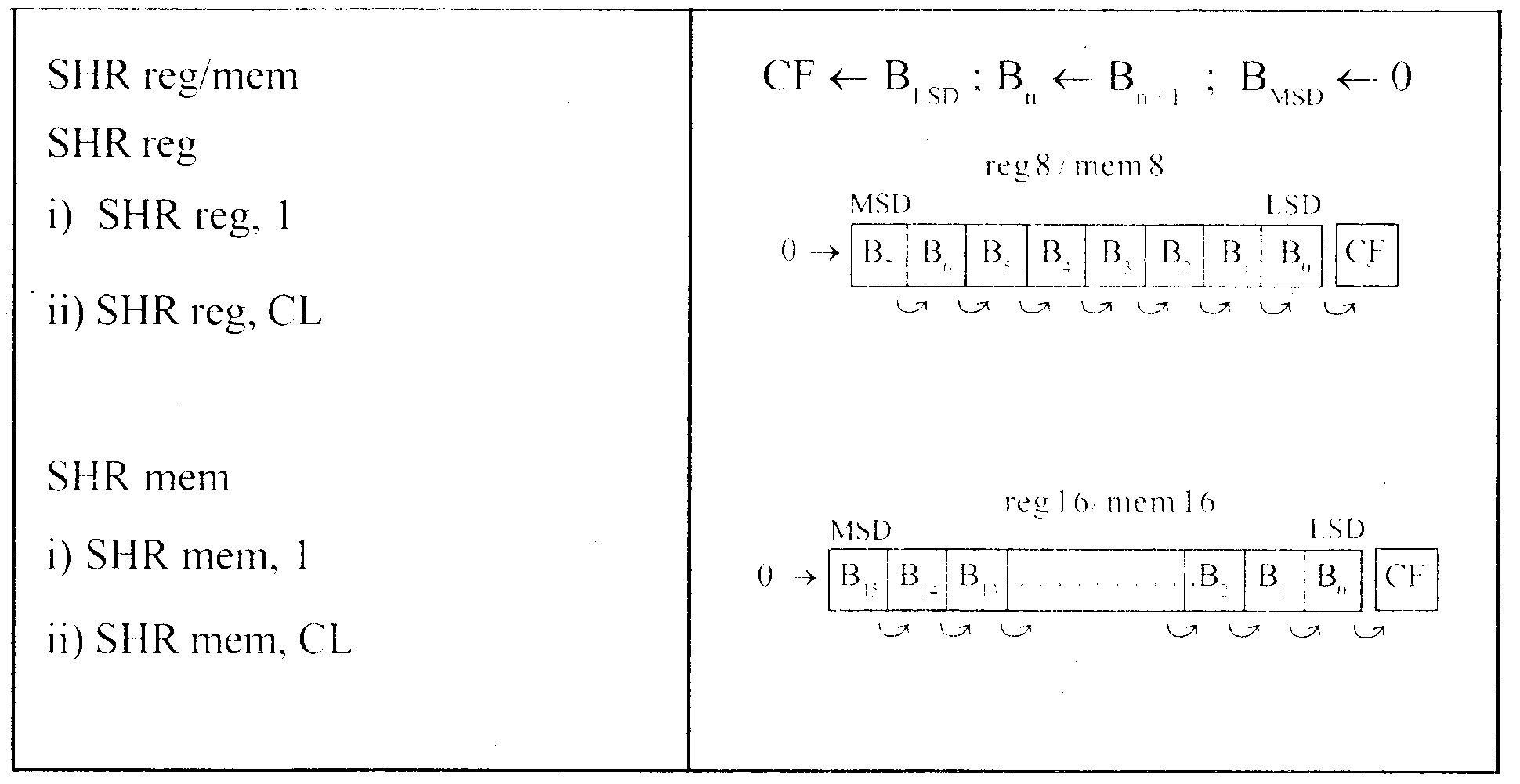 Wednesday, February 27, 2019
Dr. G. Raghu Chandra, EEE
67
8086 Microprocessor
Instruction Set
3. Logical Instructions
Mnemonics:  AND, OR, XOR, TEST, SHR, SHL, RCR, RCL …
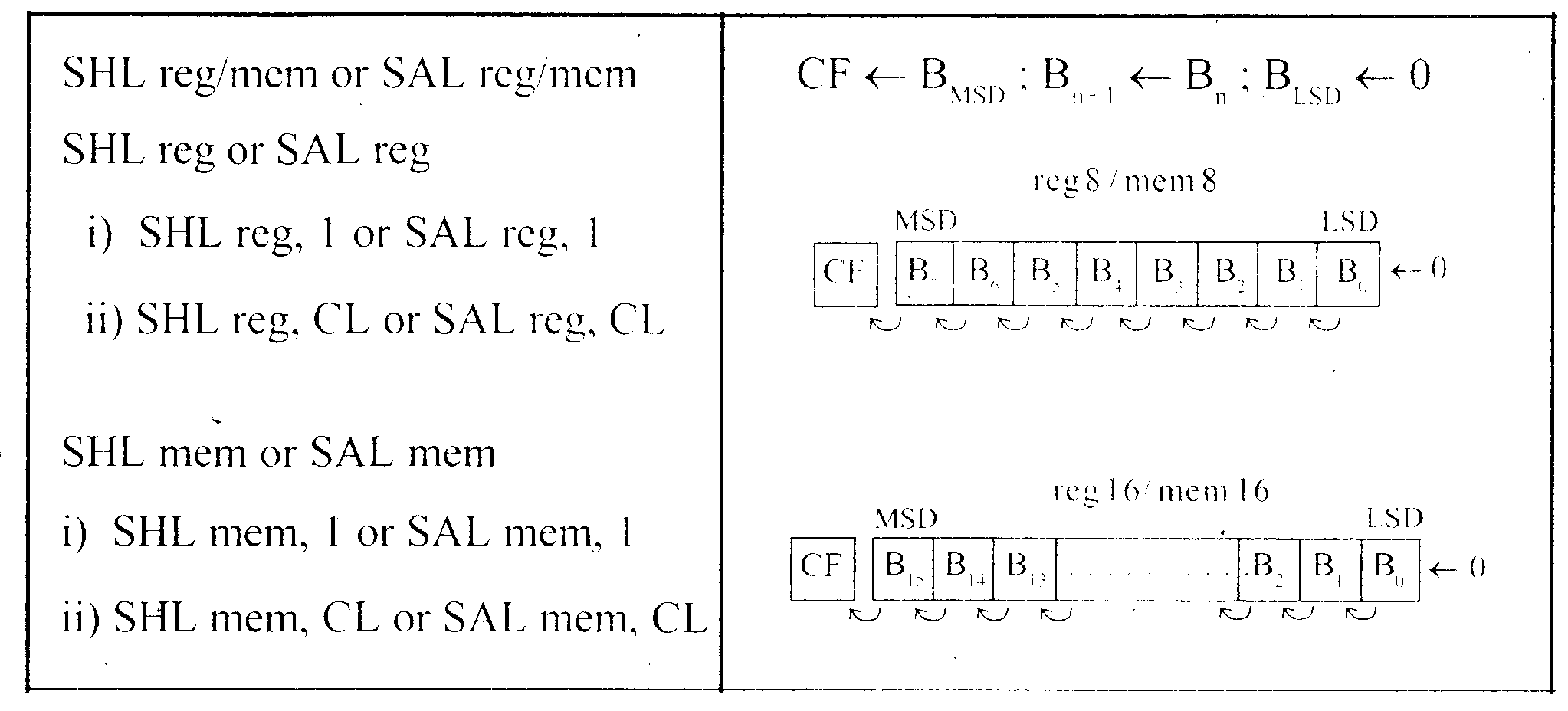 Wednesday, February 27, 2019
Dr. G. Raghu Chandra, EEE
68
8086 Microprocessor
Instruction Set
3. Logical Instructions
Mnemonics:  AND, OR, XOR, TEST, SHR, SHL, RCR, RCL …
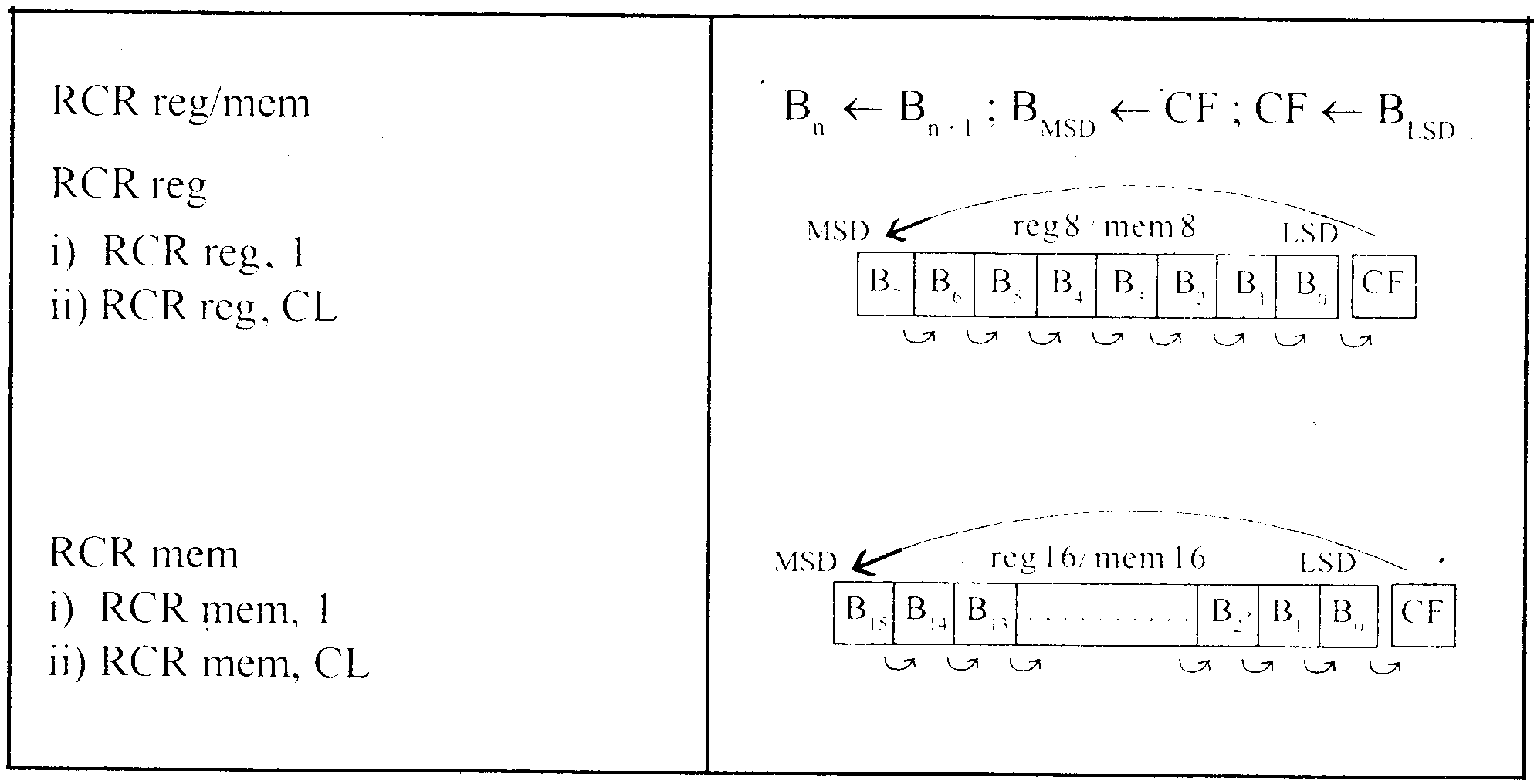 Wednesday, February 27, 2019
Dr. G. Raghu Chandra, EEE
69
8086 Microprocessor
Instruction Set
3. Logical Instructions
Mnemonics:  AND, OR, XOR, TEST, SHR, SHL, RCR, RCL …
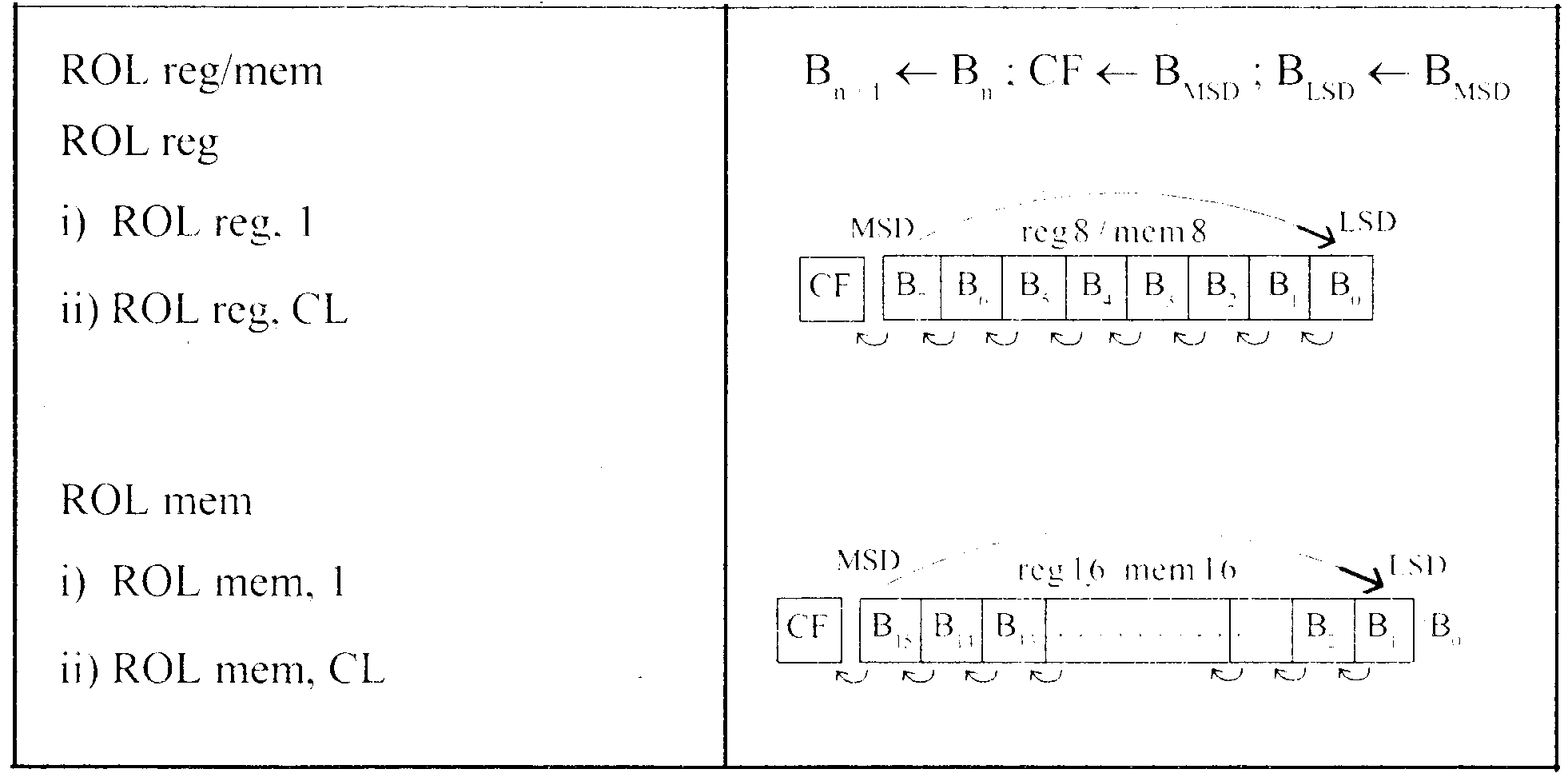 Wednesday, February 27, 2019
Dr. G. Raghu Chandra, EEE
70
8086 Microprocessor
Instruction Set
4. String Manipulation Instructions
String : Sequence of bytes or words

8086 instruction set includes instruction for string movement, comparison, scan, load and store.

REP instruction prefix : used to repeat execution of string instructions

String instructions end with S or SB or SW.                                                       S represents string, SB string byte and SW string word.

Offset or effective address of the source operand is stored in SI register and that of the destination operand is stored in DI register.

Depending on the status of DF, SI and DI registers are automatically updated.

DF = 0  SI and DI are incremented by 1 for byte and 2 for word.

DF = 1  SI and DI are decremented by 1 for byte and 2 for word.
Wednesday, February 27, 2019
Dr. G. Raghu Chandra, EEE
71
8086 Microprocessor
Instruction Set
4. String Manipulation Instructions
Mnemonics:  REP, MOVS, CMPS, SCAS, LODS, STOS
Wednesday, February 27, 2019
Dr. G. Raghu Chandra, EEE
72
8086 Microprocessor
Instruction Set
4. String Manipulation Instructions
Mnemonics:  REP, MOVS, CMPS, SCAS, LODS, STOS
Wednesday, February 27, 2019
Dr. G. Raghu Chandra, EEE
73
8086 Microprocessor
Instruction Set
4. String Manipulation Instructions
Mnemonics:  REP, MOVS, CMPS, SCAS, LODS, STOS
Compare two string byte or string word
Wednesday, February 27, 2019
Dr. G. Raghu Chandra, EEE
74
8086 Microprocessor
Instruction Set
4. String Manipulation Instructions
Mnemonics:  REP, MOVS, CMPS, SCAS, LODS, STOS
Scan (compare) a string byte or word with accumulator
Wednesday, February 27, 2019
Dr. G. Raghu Chandra, EEE
75
8086 Microprocessor
Instruction Set
4. String Manipulation Instructions
Mnemonics:  REP, MOVS, CMPS, SCAS, LODS, STOS
Load string byte in to AL or string word in to AX
Wednesday, February 27, 2019
Dr. G. Raghu Chandra, EEE
76
8086 Microprocessor
Instruction Set
4. String Manipulation Instructions
Mnemonics:  REP, MOVS, CMPS, SCAS, LODS, STOS
Store byte from AL or word from AX in to string
Wednesday, February 27, 2019
Dr. G. Raghu Chandra, EEE
77
8086 Microprocessor
Instruction Set
5. Processor Control Instructions
Wednesday, February 27, 2019
Dr. G. Raghu Chandra, EEE
78
8086 Microprocessor
Instruction Set
6. Control Transfer Instructions
Transfer the control to a specific destination or target instruction
Do not affect flags
8086 Unconditional transfers
Wednesday, February 27, 2019
Dr. G. Raghu Chandra, EEE
79
8086 Microprocessor
Instruction Set
6. Control Transfer Instructions
8086 unsigned conditional branch instructions
8086 signed conditional branch instructions
Checks flags

If conditions are true, the program control is transferred to the new memory location in the same segment by modifying the content of IP
Wednesday, February 27, 2019
Dr. G. Raghu Chandra, EEE
80
8086 Microprocessor
Instruction Set
6. Control Transfer Instructions
8086 unsigned conditional branch instructions
8086 signed conditional branch instructions
Wednesday, February 27, 2019
Dr. G. Raghu Chandra, EEE
81
8086 Microprocessor
Instruction Set
6. Control Transfer Instructions
8086 conditional branch instructions affecting individual flags
Wednesday, February 27, 2019
Dr. G. Raghu Chandra, EEE
82
Maximum and Minimum Mode Operations
8086 Microprocessor
Pins and Signals
Common signals
AD0-AD15 (Bidirectional) 

Address/Data bus

Low order address bus; these are multiplexed with data. 

When AD lines are used to transmit memory address the symbol A is used instead of AD, for example A0-A15. 

When data are transmitted over AD lines the symbol D is used in place of AD, for example D0-D7, D8-D15 or D0-D15.
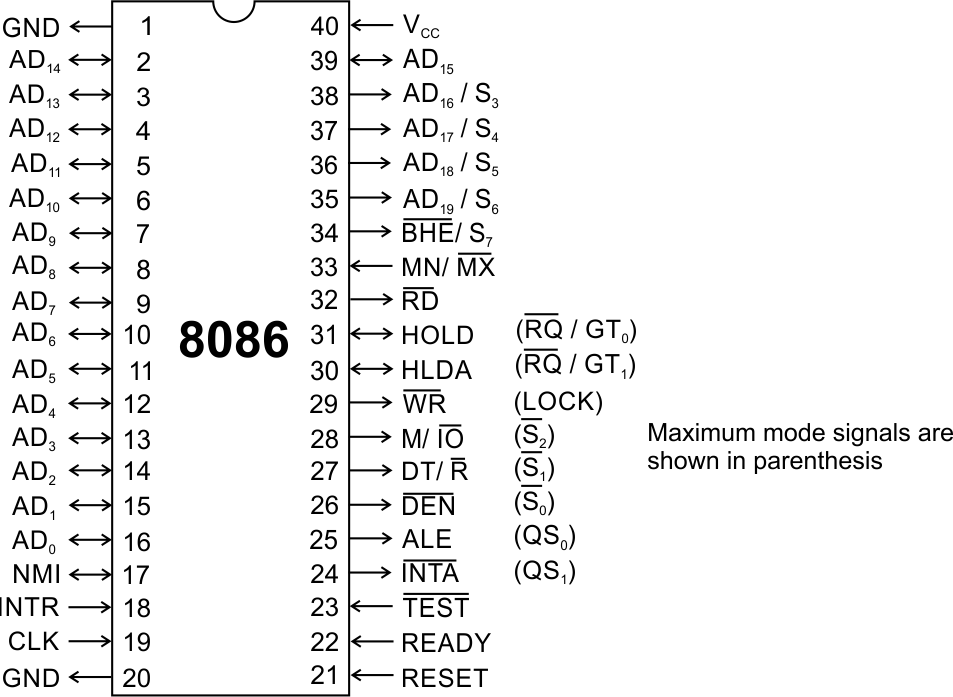 A16/S3, A17/S4, A18/S5, A19/S6 

High order address bus. These are multiplexed with status signals
Wednesday, February 27, 2019
Dr. G. Raghu Chandra, EEE
84
8086 Microprocessor
Pins and Signals
Common signals
BHE (Active Low)/S7 (Output)  

Bus High Enable/Status 

It is used to enable data onto the most significant half of data bus, D8-D15. 8-bit device connected to upper half of the data bus use BHE (Active Low) signal. It is multiplexed with status signal S7.
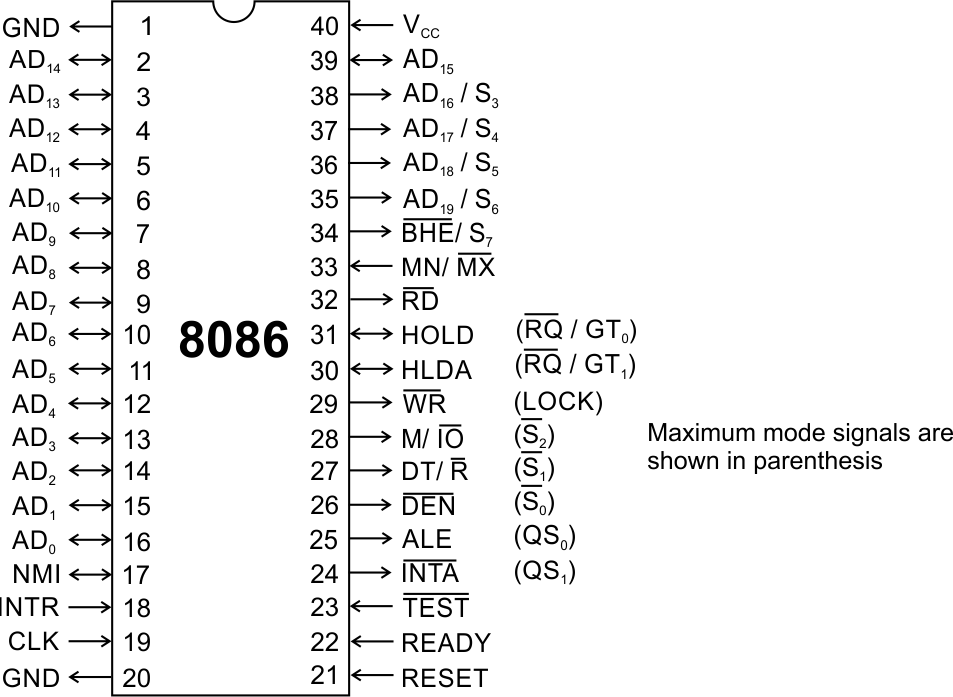 MN/ MX  

MINIMUM / MAXIMUM 

This pin signal indicates  what mode the processor is to operate in.
RD (Read) (Active Low) 

The signal is used for read operation. 
It is an output signal. 
It is active when low.
Wednesday, February 27, 2019
Dr. G. Raghu Chandra, EEE
85
8086 Microprocessor
Pins and Signals
Common signals
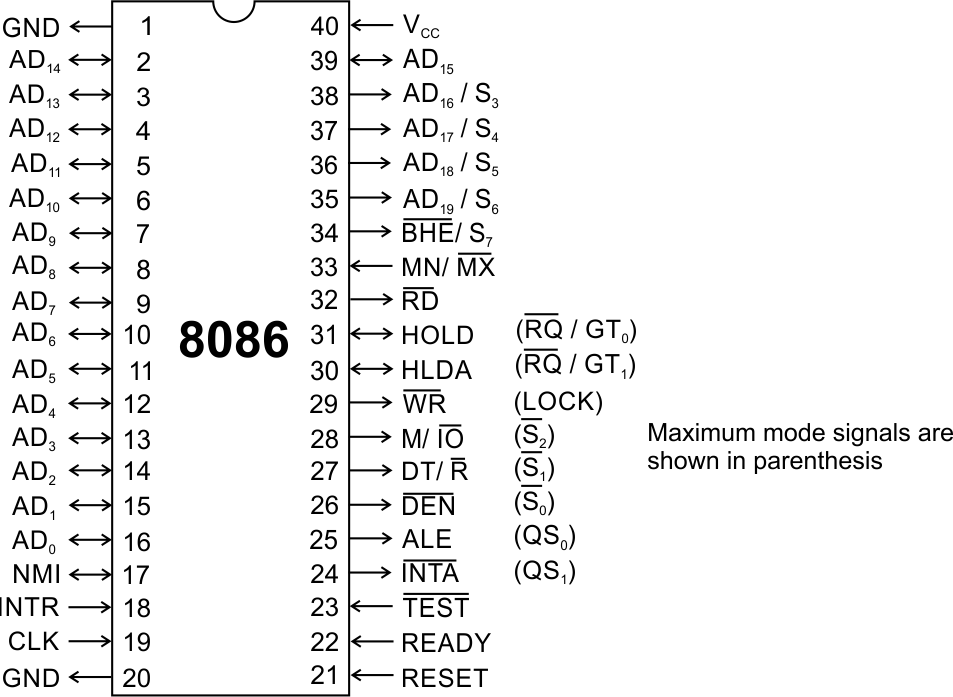 READY 

This is the acknowledgement from the slow device or memory that they have completed the data transfer. 

The signal made available by the devices is synchronized by the 8284A clock generator to provide ready input to the 8086. 

The signal is active high.
Wednesday, February 27, 2019
Dr. G. Raghu Chandra, EEE
86
8086 Microprocessor
Pins and Signals
Common signals
RESET (Input)  

Causes the processor to immediately terminate its present  activity. 

The signal must be active HIGH for at least four clock cycles.
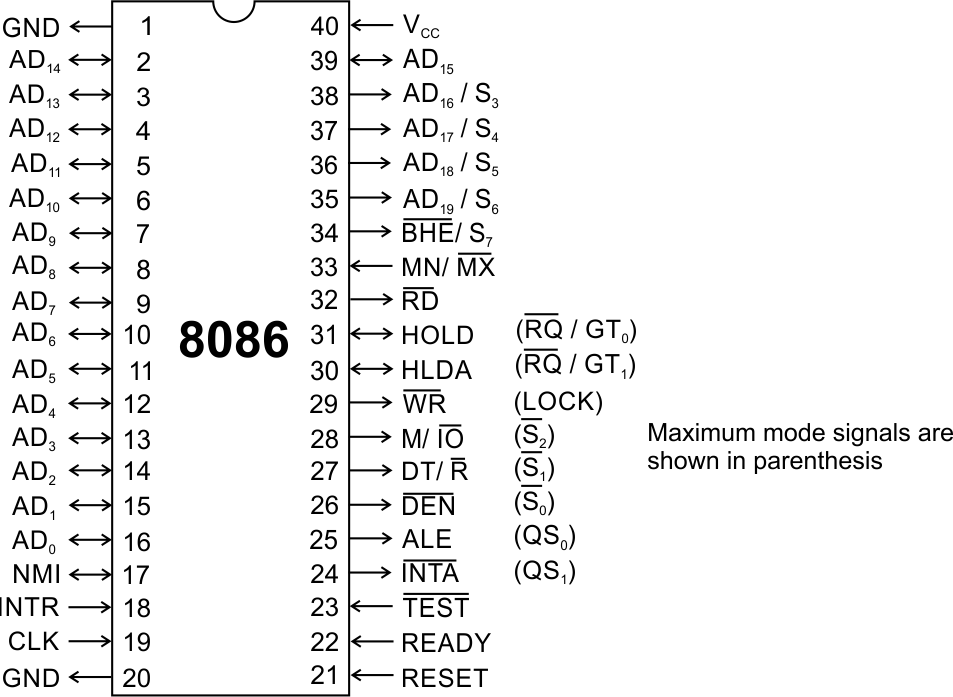 CLK

The clock input provides the basic timing for processor operation and bus control activity. Its an asymmetric square wave with 33% duty cycle.
INTR Interrupt Request  

This is a triggered input. This is sampled during the last clock cycles of each instruction to determine the availability of the request. If any interrupt request is pending, the processor enters the interrupt acknowledge cycle. 

This signal is active high and internally synchronized.
Wednesday, February 27, 2019
Dr. G. Raghu Chandra, EEE
87
8086 Microprocessor
Pins and Signals
Min/ Max Pins
The 8086 microprocessor can work in two  modes of  operations : Minimum mode and Maximum mode. 


In the minimum mode of operation the microprocessor do not associate with any co-processors   and can not be used for multiprocessor   systems. 


In the maximum mode the 8086 can work in multi-processor or co-processor   configuration. 


Minimum  or maximum mode operations  are decided by the pin MN/ MX(Active low). 


When this pin is high 8086 operates in minimum mode  otherwise it operates in Maximum mode.
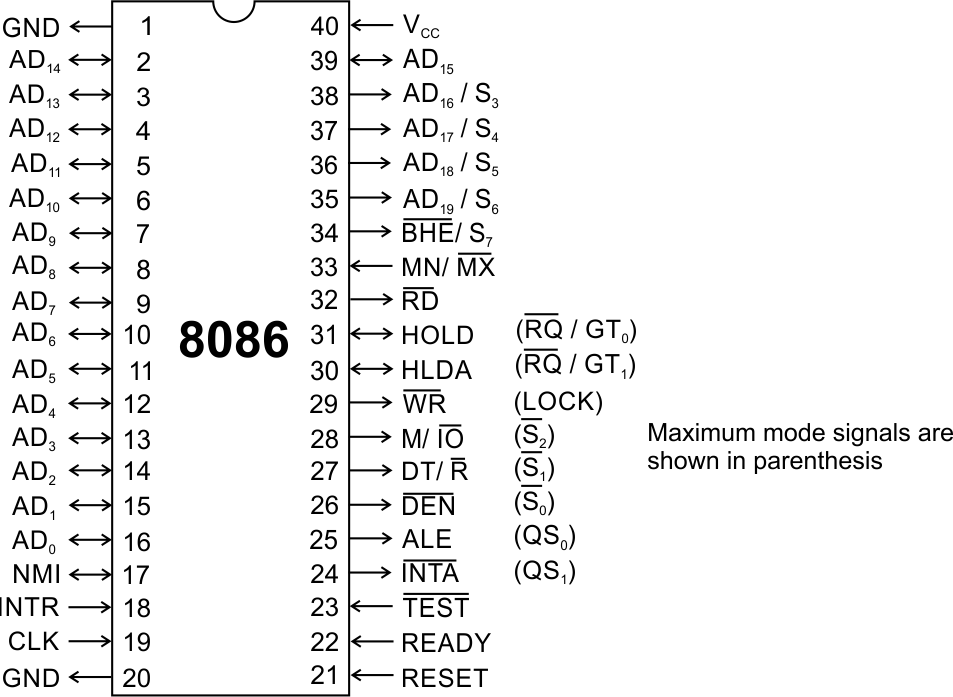 Wednesday, February 27, 2019
Dr. G. Raghu Chandra, EEE
88
8086 Microprocessor
Pins and Signals
Minimum mode signals
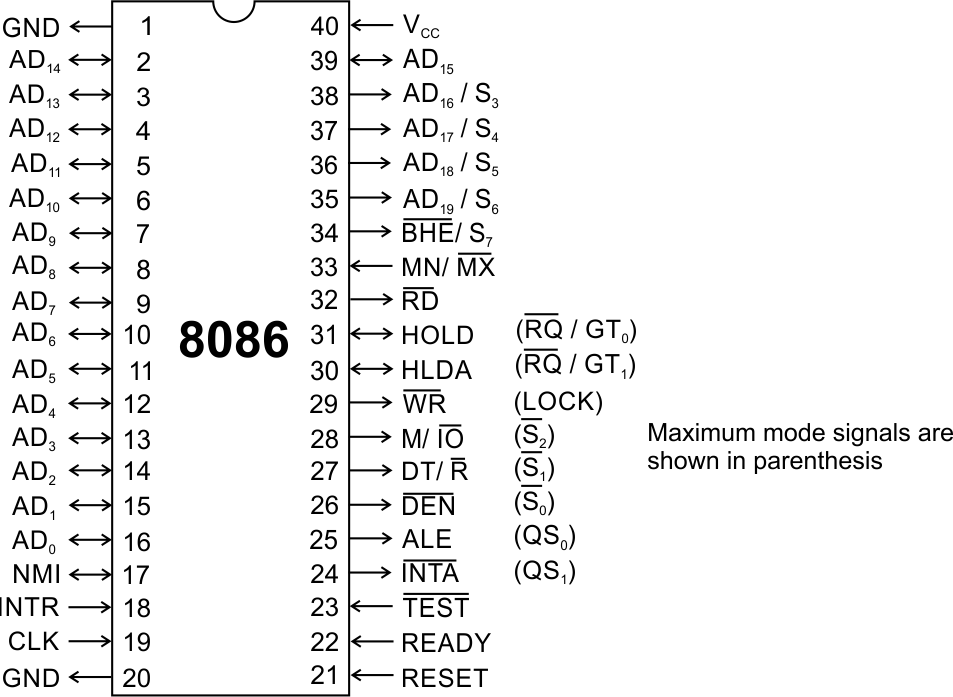 Wednesday, February 27, 2019
Dr. G. Raghu Chandra, EEE
89
8086 Microprocessor
Pins and Signals
Minimum mode signals
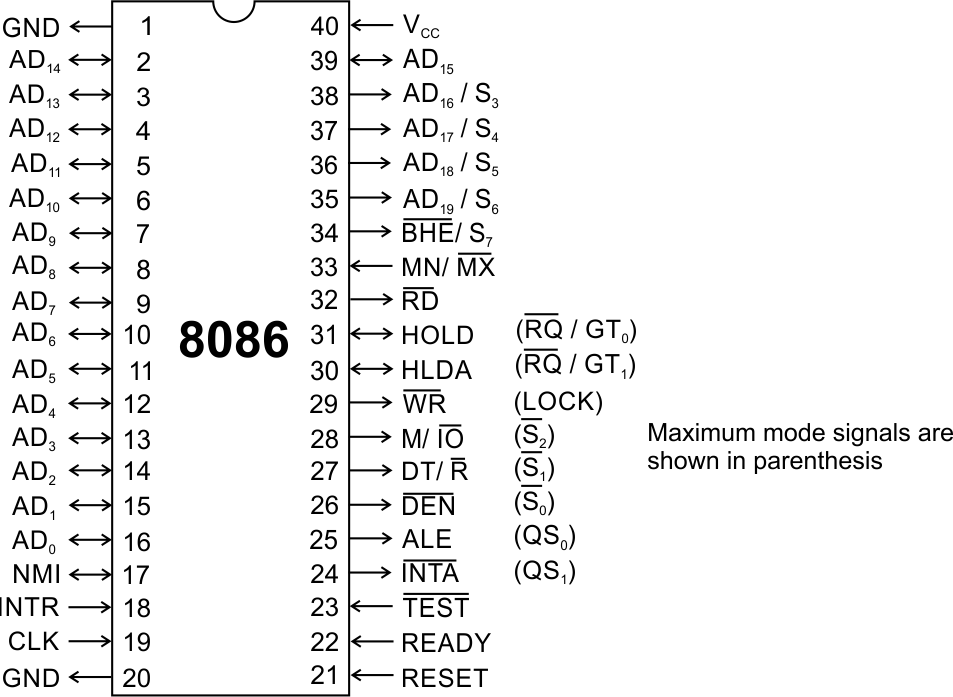 Wednesday, February 27, 2019
Dr. G. Raghu Chandra, EEE
90
8086 Microprocessor
Pins and Signals
Maximum mode signals
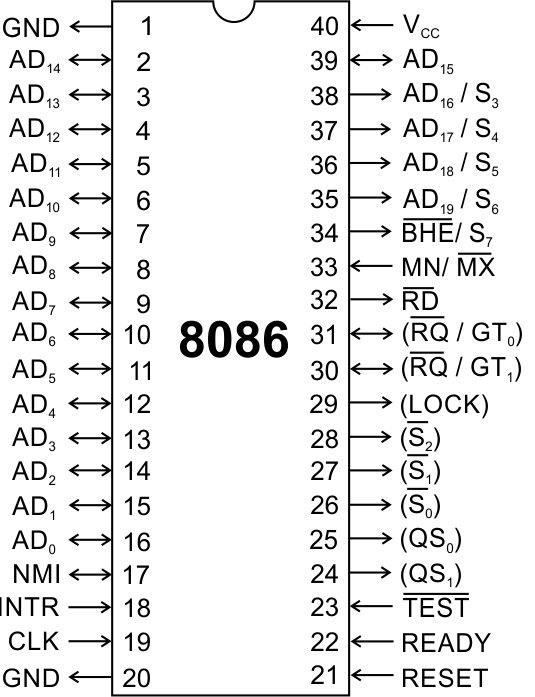 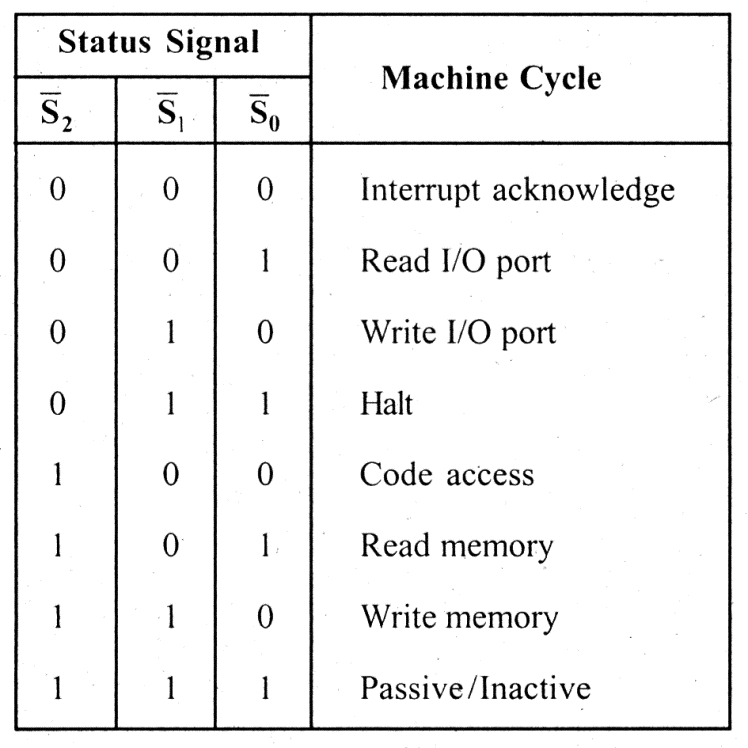 Wednesday, February 27, 2019
Dr. G. Raghu Chandra, EEE
91
8086 Microprocessor
Pins and Signals
Maximum mode signals
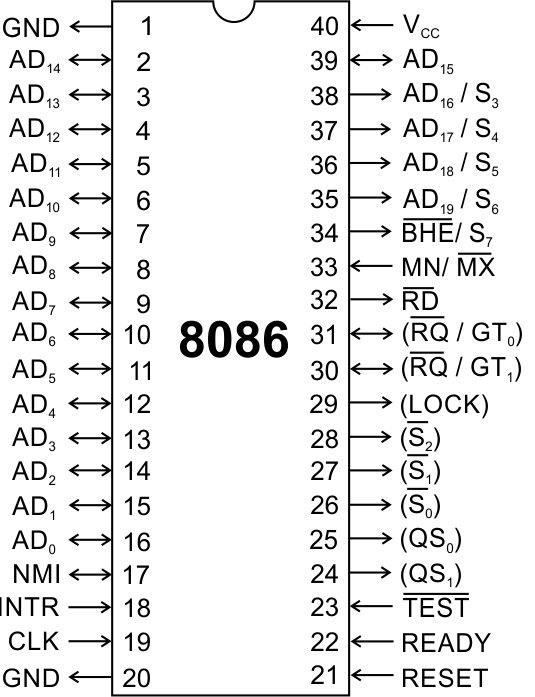 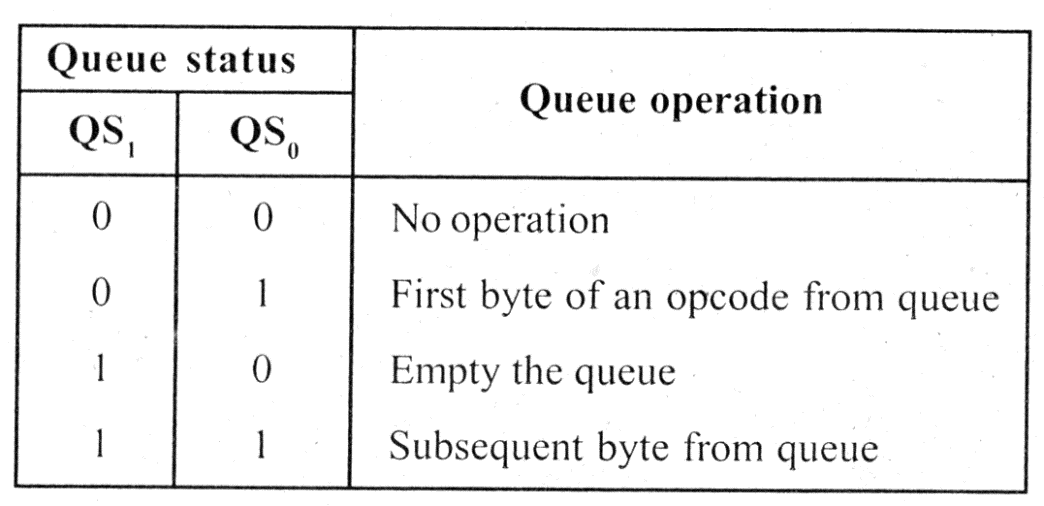 Wednesday, February 27, 2019
Dr. G. Raghu Chandra, EEE
92
8086 Microprocessor
Pins and Signals
Maximum mode signals
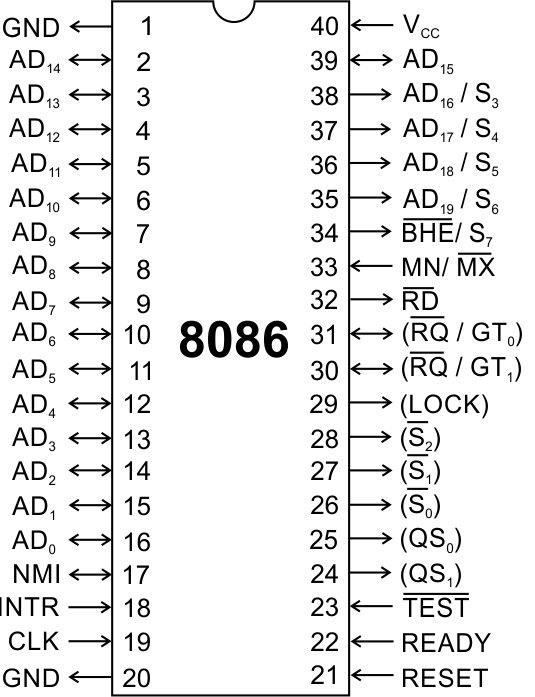 Wednesday, February 27, 2019
Dr. G. Raghu Chandra, EEE
93
Segmented Memory
A segment is an area of memory that includes up to 64K bytes

  Begins on an address evenly divisible by 16

  8086
  Range of 1MB of memory, it has 20 address pins (220 = 1 MB)
  Can handle 64KB of code, 64KB of data, 64KB of stack

  A typical Assembly language program consist of three segments:
  Code segments
  Data segment
  Stack segment
Wednesday, February 27, 2019
Dr. G. Raghu Chandra, EEE
94
Segmented Memory
 The total memory size is divided into
segments of various sizes.
 A segment is just an area in memory.
 The
way
process of dividing memory
this
is
called
Segmentation.
Dr. G. Raghu Chandra, EEE
Wednesday, February 27, 2019
95
Segmented Memory
 In memory, data is stored as bytes.
 Each byte has a specific address.
 Intel 8086 has 20 lines address bus.
 With 20 address lines, the memory that
can
220
be addressed is
bytes.
220
= 1,048,576 bytes (1 MB).

 8086 can access memory with address
ranging from 00000 H to FFFFF H.
Dr. G. Raghu Chandra, EEE
Wednesday, February 27, 2019
96
Segmented Memory
 In 8086, memory
of segments.
 These are:
has
four
different
types
Code Segment
Data Segment
Stack Segment
Extra Segment




Dr. G. Raghu Chandra, EEE
Wednesday, February 27, 2019
97
Segmented Memory
Each of these segments are addressed an address stored in corresponding segment register.
These registers are 16-bit in size.
Each register stores the base address (starting address) of the corresponding segment.
by



Because the segment registers cannot store 20 bits, they only store the upper 16 bits.

Dr. G. Raghu Chandra, EEE
Wednesday, February 27, 2019
98
Segmented Memory
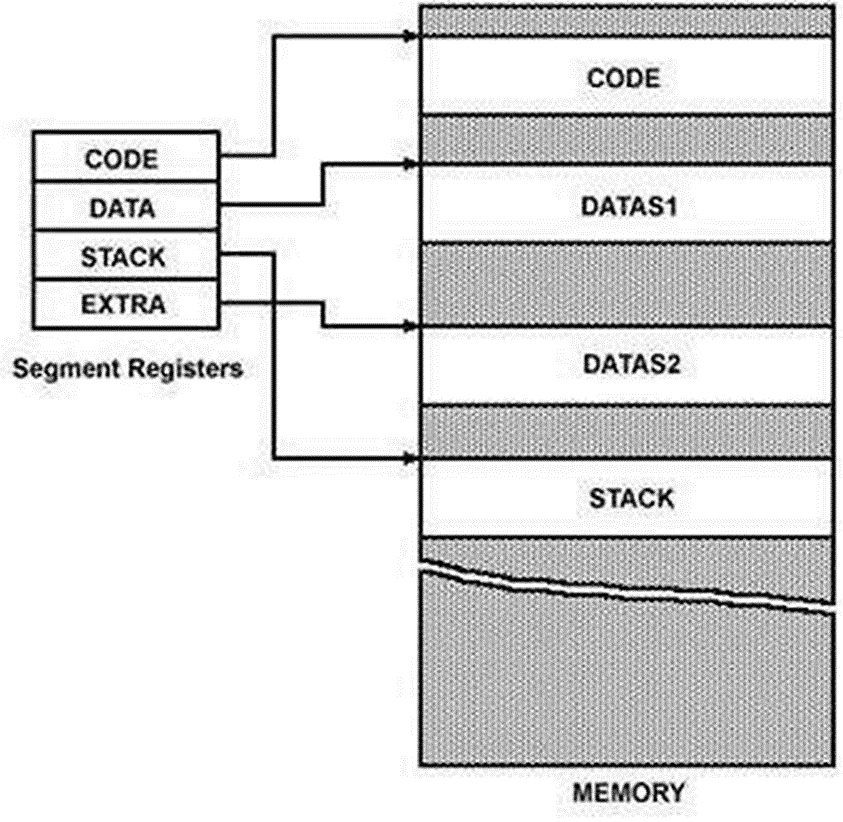 Dr. G. Raghu Chandra, EEE
99
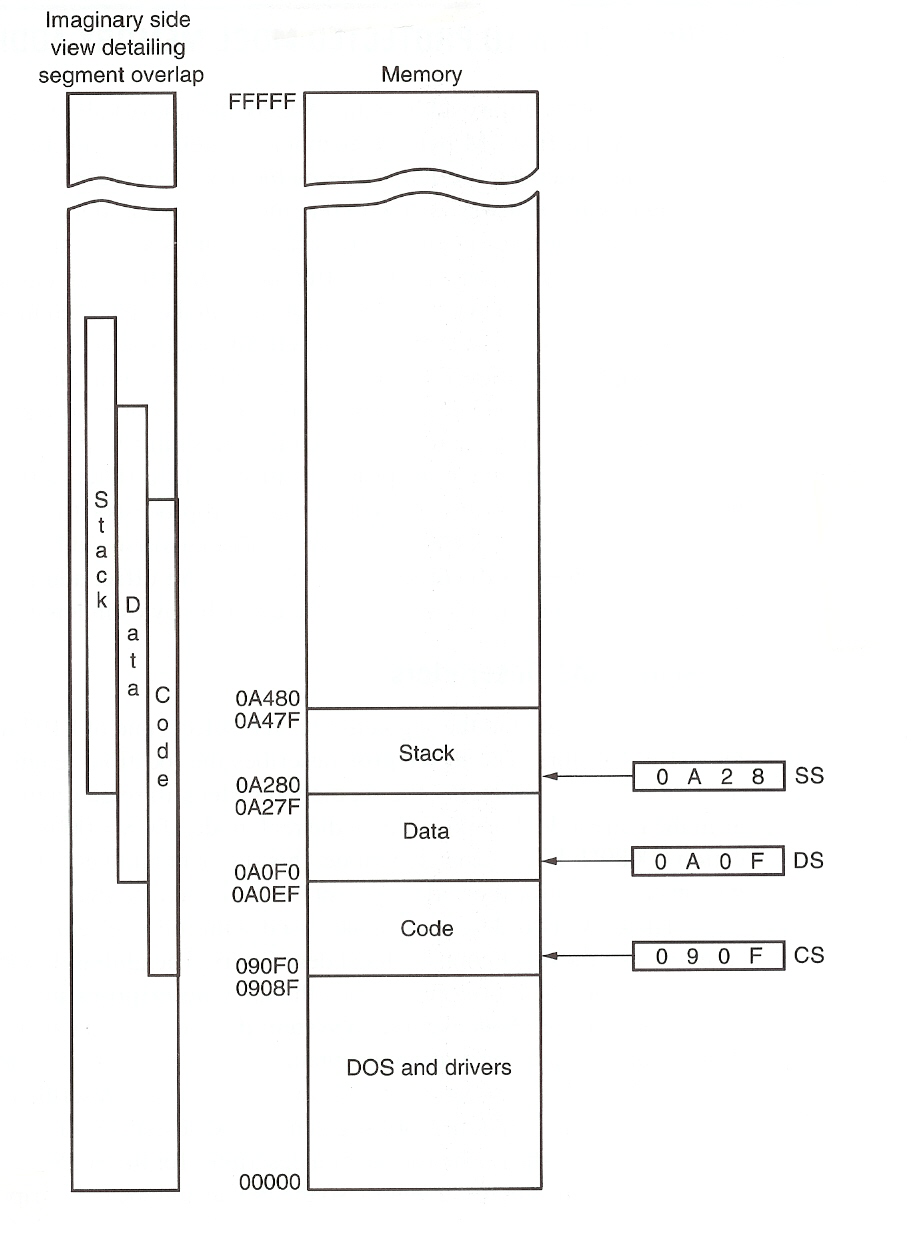 Overlapping segments

How to detect overlap?
Top of CS:
090F0
  FFFF+
190EF
Code should be limited to only
this portion of the code
segment, to avoid
effects of segment overlap
Wednesday, February 27, 2019
Dr. G. Raghu Chandra, EEE
100
Defaults
Convention Example: 	EA = CS:[IP]
Default segment numbers in:
CS for program (code) 
SS for stack
DS for data
ES for string (destination) data 
Default offset addresses that go with them:
Offset: Literal
or in a CPU register
Segment number
in Segment register
Wednesday, February 27, 2019
Dr. G. Raghu Chandra, EEE
101
UNIT – 2Introduction to Programming
Assembly Programming
Machine Language (low level language)
  binary
  hexadecimal
  machine code or object code

   Assembly Language (low level language)
  mnemonics
  assembler

   High-Level Language
  Pascal, Basic, C
  compiler
Wednesday, February 27, 2019
Dr. G. Raghu Chandra, EEE
103
Assembler   directives
8086 Microprocessor
Assemble Directives
Instructions to the Assembler regarding the program being executed.

Control the generation of machine codes and organization of the program; but no machine codes are generated for assembler directives.

Also called ‘pseudo instructions’

Used to :
     › specify the start and end of a program
     › attach value to variables
     › allocate storage locations to input/ output data
     › define start and end of segments, procedures, macros etc..
Wednesday, February 27, 2019
Dr. G. Raghu Chandra, EEE
105
8086 Microprocessor
Assemble Directives
DB

DW

SEGMENT
ENDS

ASSUME

ORG
END
EVEN
EQU

PROC
FAR
NEAR
ENDP

SHORT

MACRO
ENDM
Define Byte

Define a byte type (8-bit) variable

Reserves specific amount of memory locations to each variable

Range : 00H – FFH for unsigned value;      	     00H – 7FH for positive value and 	     80H – FFH for negative value

General form : variable DB value/ values
Example:

LIST DB 7FH, 42H, 35H

Three consecutive memory locations are reserved for the variable LIST and each data specified in the instruction are stored as initial value in the reserved memory location
Wednesday, February 27, 2019
Dr. G. Raghu Chandra, EEE
106
8086 Microprocessor
Assemble Directives
DB

DW

SEGMENT
ENDS

ASSUME

ORG
END
EVEN
EQU

PROC
FAR
NEAR
ENDP

SHORT

MACRO
ENDM
Define Word

Define a word type (16-bit) variable

Reserves two consecutive memory locations to each variable

Range : 0000H – FFFFH for unsigned value;      	     0000H – 7FFFH for positive value and 	     8000H – FFFFH for negative value

General form : variable DW value/ values
Example:

ALIST DW 6512H, 0F251H, 0CDE2H

Six consecutive memory locations are reserved for the variable ALIST and each 16-bit data specified in the instruction is stored in two consecutive memory location.
Wednesday, February 27, 2019
Dr. G. Raghu Chandra, EEE
107
8086 Microprocessor
Assemble Directives
DB

DW

SEGMENT
ENDS

ASSUME

ORG
END
EVEN
EQU

PROC
FAR
NEAR
ENDP

SHORT

MACRO
ENDM
SEGMENT : Used to indicate the beginning of a code/ data/ stack segment

ENDS : Used to indicate the end of a code/ data/ stack segment

General form:
User defined name of the segment
Wednesday, February 27, 2019
Dr. G. Raghu Chandra, EEE
108
8086 Microprocessor
Assemble Directives
DB

DW

SEGMENT
ENDS

ASSUME

ORG
END
EVEN
EQU

PROC
FAR
NEAR
ENDP

SHORT

MACRO
ENDM
Informs the assembler the name of the program/ data segment that should be used for a specific segment.

General form:
ASSUME segreg : segnam, .. , segreg : segnam
Segment Register
User defined name of the segment
Example:
Wednesday, February 27, 2019
Dr. G. Raghu Chandra, EEE
109
8086 Microprocessor
Assemble Directives
ORG (Origin) is used to assign the starting address (Effective address) for a program/ data segment

END is used to terminate a program; statements after END will be ignored

EVEN : Informs the assembler to store program/ data segment starting from an even address 

EQU (Equate) is used to attach a value to a variable
DB

DW

SEGMENT
ENDS

ASSUME

ORG
END
EVEN
EQU

PROC
FAR
NEAR
ENDP

SHORT

MACRO
ENDM
Examples:
Wednesday, February 27, 2019
Dr. G. Raghu Chandra, EEE
110
8086 Microprocessor
Assemble Directives
PROC Indicates the beginning of a procedure

ENDP End of procedure

FAR Intersegment call

NEAR Intrasegment call

General form
DB

DW

SEGMENT
ENDS

ASSUME

ORG
END
EVEN
EQU

PROC
ENDP
FAR
NEAR

SHORT

MACRO
ENDM
User defined name of the procedure
Wednesday, February 27, 2019
Dr. G. Raghu Chandra, EEE
111
8086 Microprocessor
Assemble Directives
DB

DW

SEGMENT
ENDS

ASSUME

ORG
END
EVEN
EQU

PROC
ENDP
FAR
NEAR

SHORT

MACRO
ENDM
Examples:
Wednesday, February 27, 2019
Dr. G. Raghu Chandra, EEE
112
8086 Microprocessor
Assemble Directives
Reserves one memory location for 8-bit signed displacement in jump instructions
DB

DW

SEGMENT
ENDS

ASSUME

ORG
END
EVEN
EQU

PROC
ENDP
FAR
NEAR

SHORT

MACRO
ENDM
Example:
Wednesday, February 27, 2019
Dr. G. Raghu Chandra, EEE
113
8086 Microprocessor
Assemble Directives
MACRO Indicate the beginning of a macro 

ENDM End of a macro

General form:
DB

DW

SEGMENT
ENDS

ASSUME

ORG
END
EVEN
EQU

PROC
ENDP
FAR
NEAR

SHORT

MACRO
ENDM
User defined name of the macro
Wednesday, February 27, 2019
Dr. G. Raghu Chandra, EEE
114
8086 Microprocessor
Assembly Language Programming
Average of two numbers
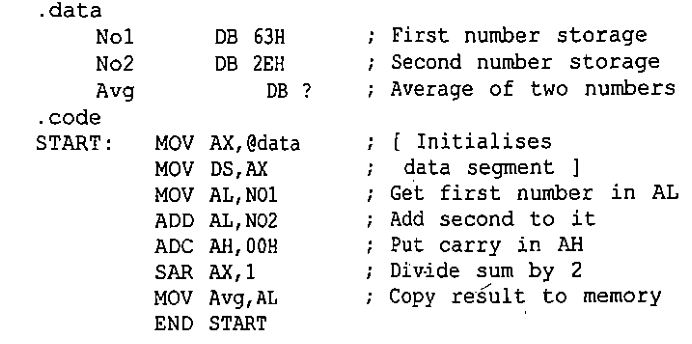 Wednesday, February 27, 2019
Dr. G. Raghu Chandra, EEE
115
8086 Microprocessor
Assembly Language Programming
Finding a greater number
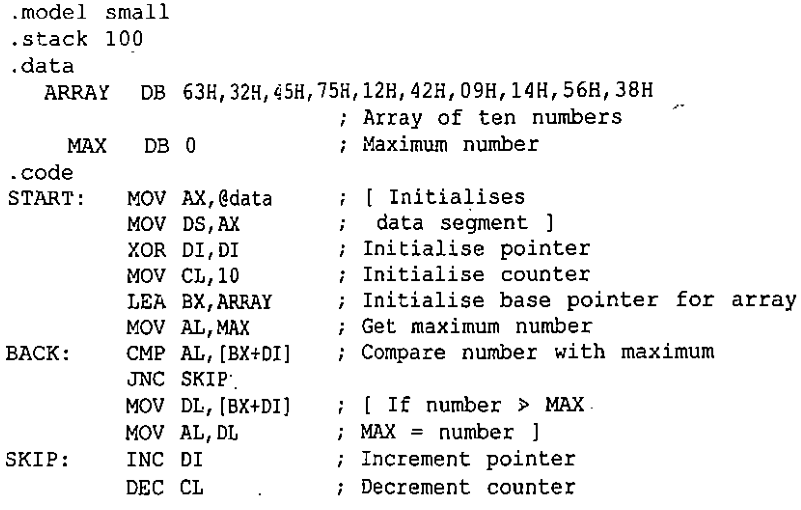 Wednesday, February 27, 2019
Dr. G. Raghu Chandra, EEE
116
8086 Microprocessor
Assembly Language Programming
Search a number in the array
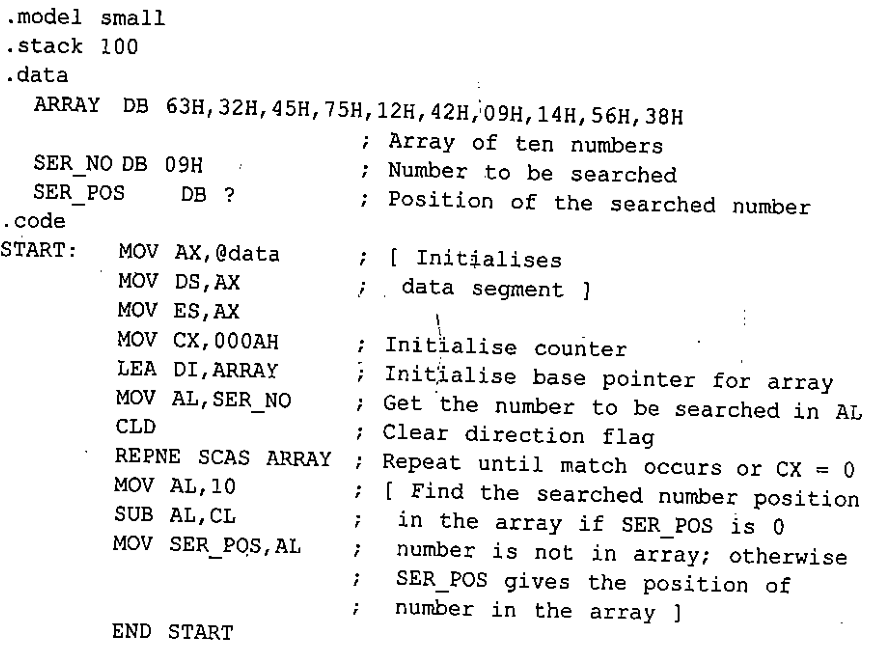 Wednesday, February 27, 2019
Dr. G. Raghu Chandra, EEE
117
8086 Microprocessor
Assembly Language Programming
Sum of an array
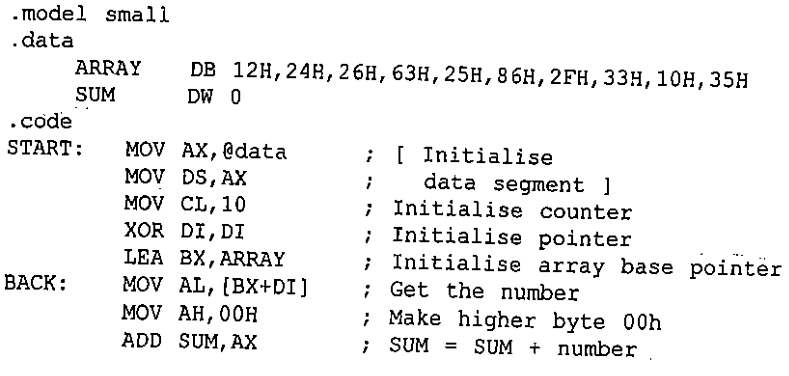 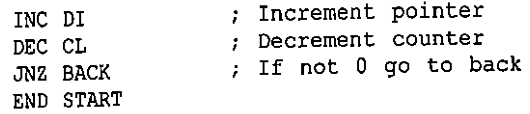 Wednesday, February 27, 2019
Dr. G. Raghu Chandra, EEE
118
8086 Microprocessor
Assembly Language Programming (only logic)
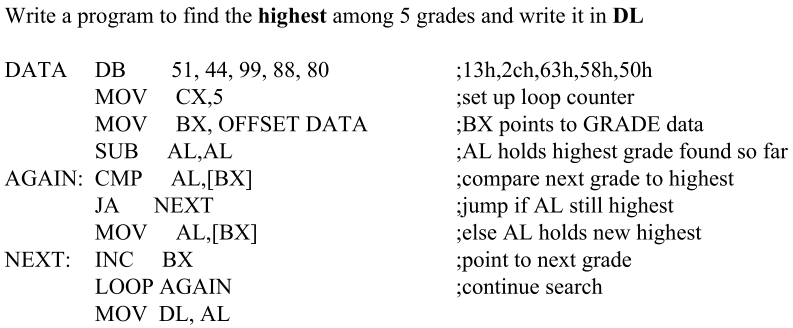 Wednesday, February 27, 2019
Dr. G. Raghu Chandra, EEE
119
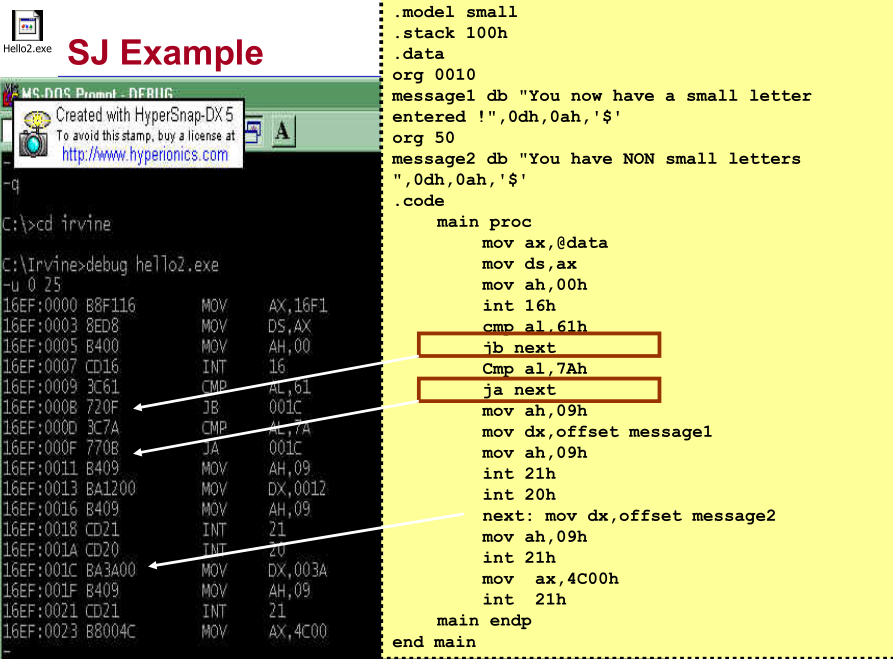 Wednesday, February 27, 2019
Dr. G. Raghu Chandra, EEE
120
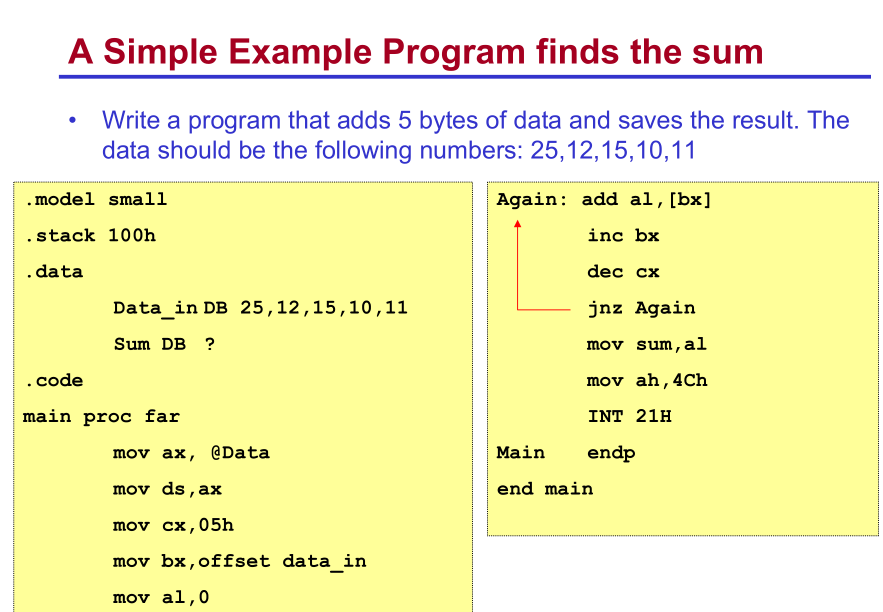 Wednesday, February 27, 2019
Dr. G. Raghu Chandra, EEE
121
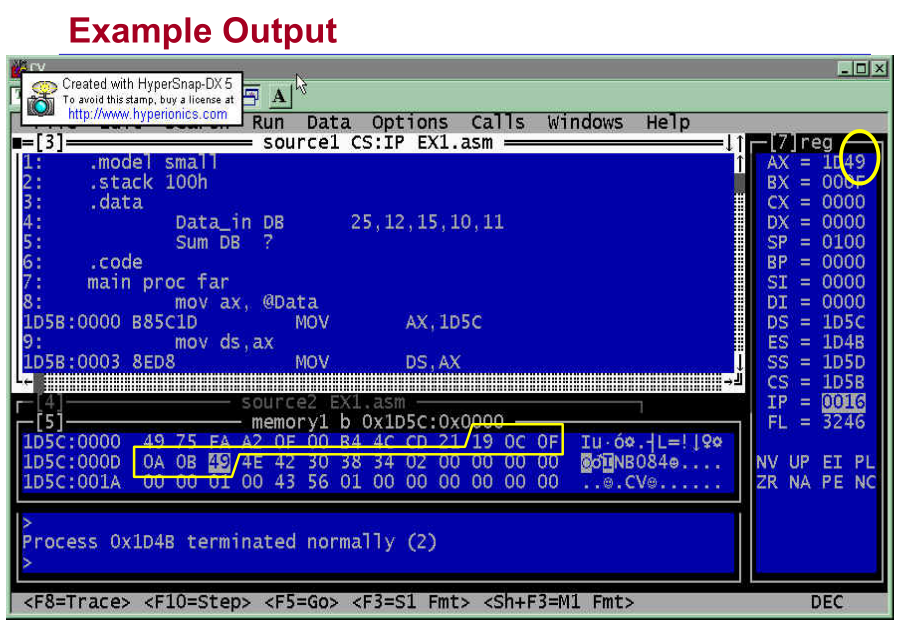 Wednesday, February 27, 2019
Dr. G. Raghu Chandra, EEE
122
8086 Microprocessor
Assembly Language Programming (only logic)
Wednesday, February 27, 2019
Dr. G. Raghu Chandra, EEE
123
8086  and  8088  comparison
8086 Microprocessor
8086 and 8088 comparison
Wednesday, February 27, 2019
Dr. G. Raghu Chandra, EEE
125